DBSP:Automatic Incremental View Maintenance for Rich Query Languages
Mihai Budiu, Leonid Ryzhyk - VMWare Research 
Frank McSherry – Materialize.io
Val Tannen – University of Pennsylvania

September 2, 2022
UC Berkeley Sky/RISE Seminar Series
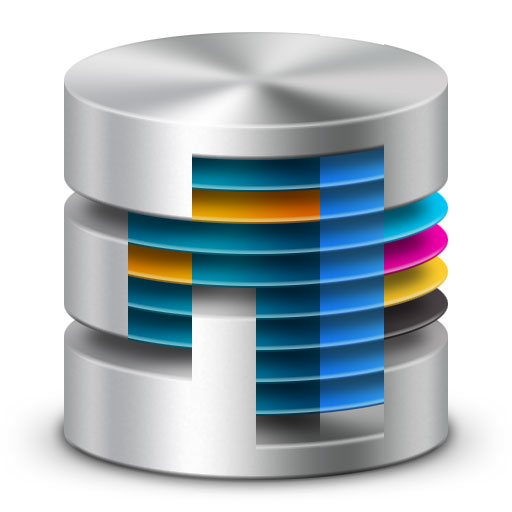 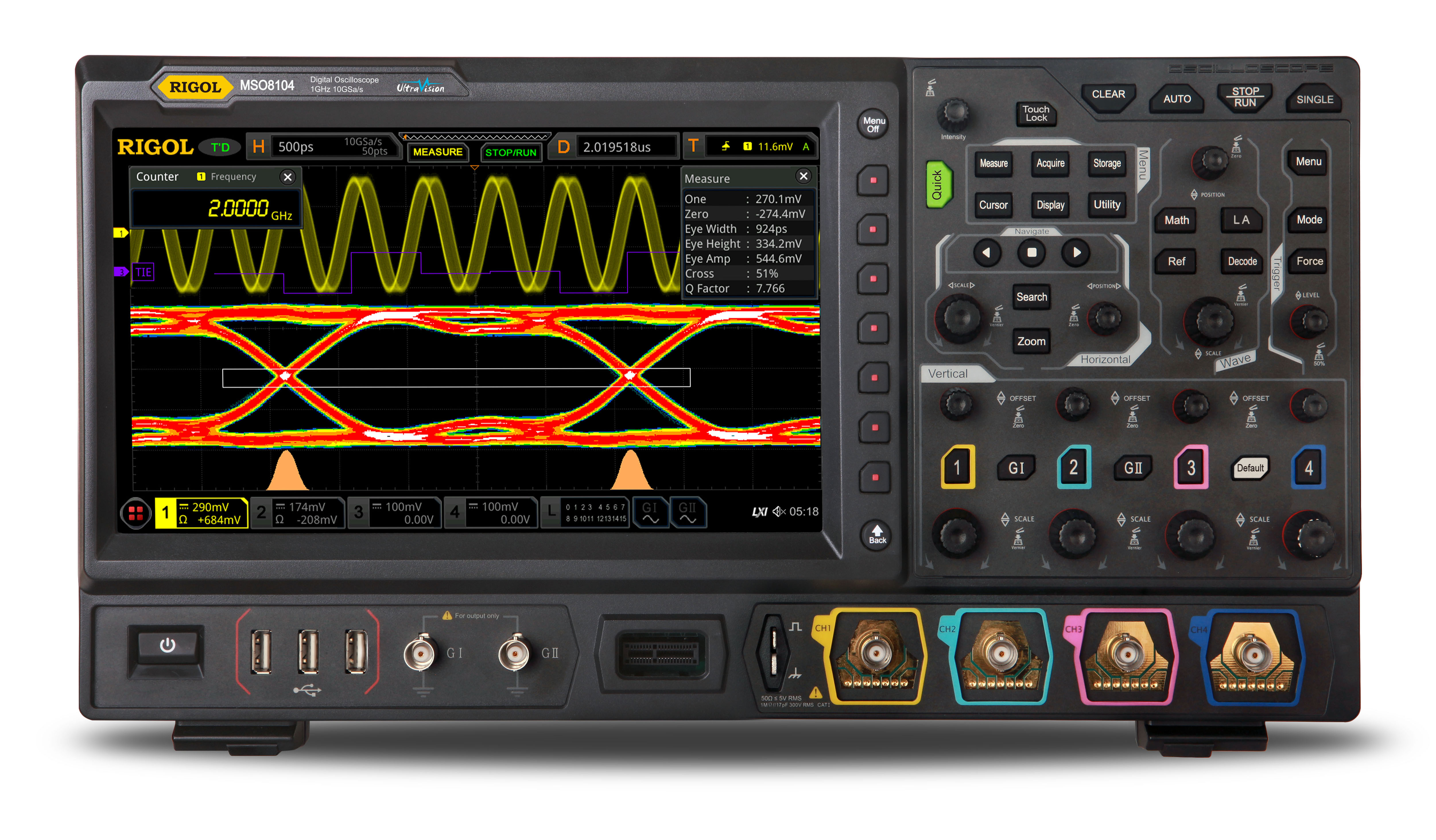 Motivation: VMware Skyline Proactive Intelligence
Identifying and resolving potential issues before they occur
VMware cloud service
https://www.vmware.com/support/services/skyline.html 
Expert-written rules detect and report issues (e.g., misconfigurations)
VMware cloud
Customer cloud
Skyline
service
DB &UI
configs
upgrades
telemetry
issues
Browseproblems
Query execution in Skyline
Issues?
1350+ queries
Data (JSON)
To DB/UI
Consumes JSON (10s MB/doc)
Very complex schema (100s entities, 1000s attributes)
Analyzes data in flight (no DB read/write)
Scalability
Incremental engine
4
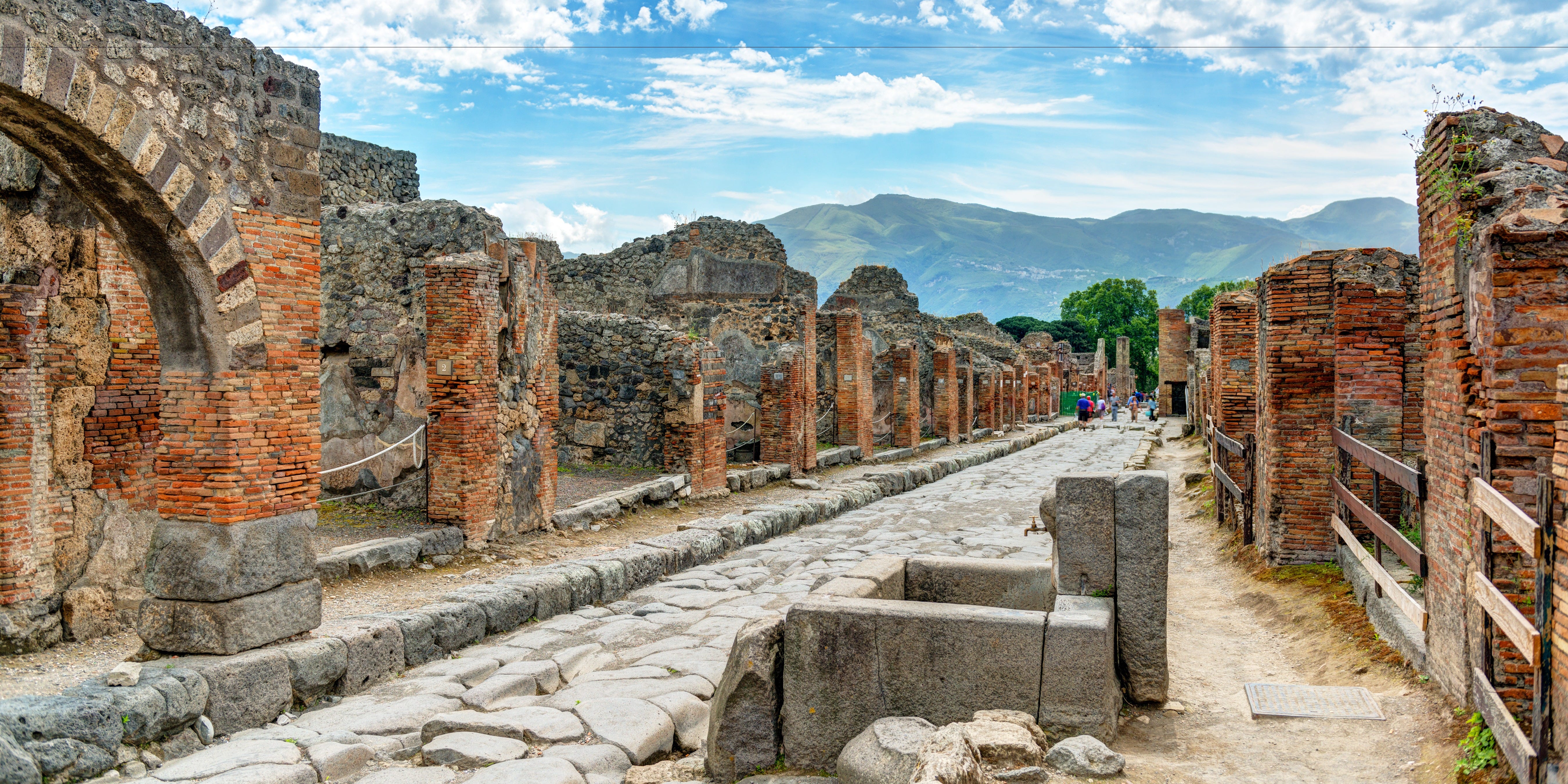 Brief History
Differential Dataflow (DD): framework for incremental computation[Murray, McSherry, et al, SOSP 2013]https://github.com/TimelyDataflow/differential-dataflow
Differential Datalog (DDlog): a programming language for incremental computation (VMware Research, 2019)https://github.com/vmware/differential-datalog/ 
built on DD 
the query engine in Skyline
DBSP: formalize Differential Datalog (2021)https://github.com/vmware/database-stream-processor
5
Abstract
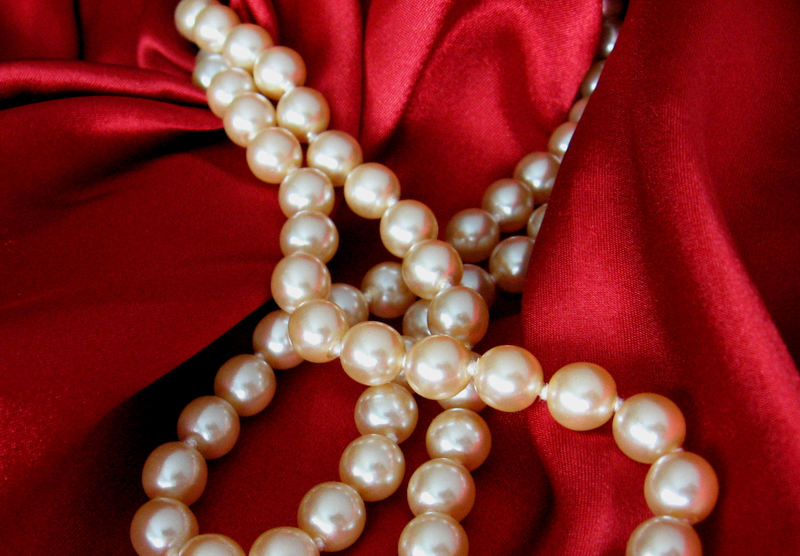 A simple language called DBSP
Four (4) operators
Based on Digital Signal Processing (DSP)
A formal definition of incremental computation in DBSP
An algorithm converting an arbitrary DBSP program to an incremental DBSP program
A recipe implementing DB queries in DBSP



https://arxiv.org/abs/2203.16684
6
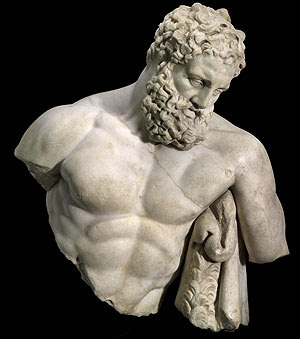 DBSP is powerful
It can model a rich class of database queries:
Relational (select, project, join, union, difference)
Computations on sets, bags, multisets
Nested relations (group-by, flatmap)
Aggregation
Recursion (monotonic and non-monotonic)
Stratified negation
Streaming computations (joins, window aggregates)
Relational while queries
More?
Corollary: we get automatically incremental evaluation for all these
The bold ones are new theoretical results in DD/DBSP
SQL
Datalog
CQL
7
What is incremental computation?
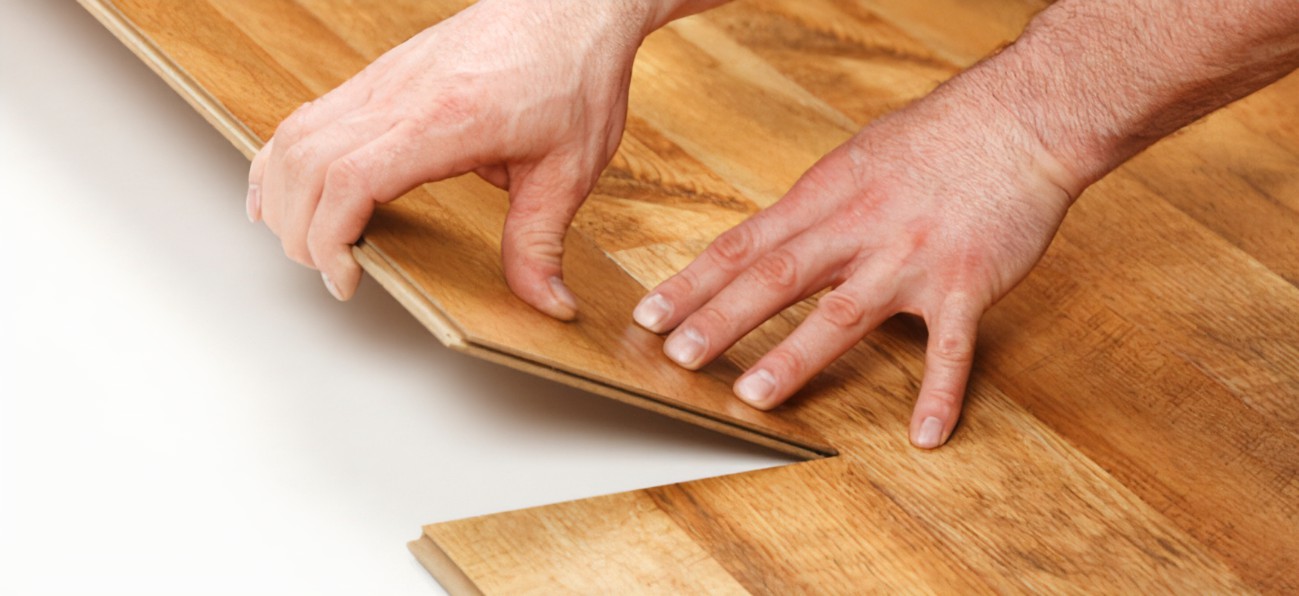 reuse
8
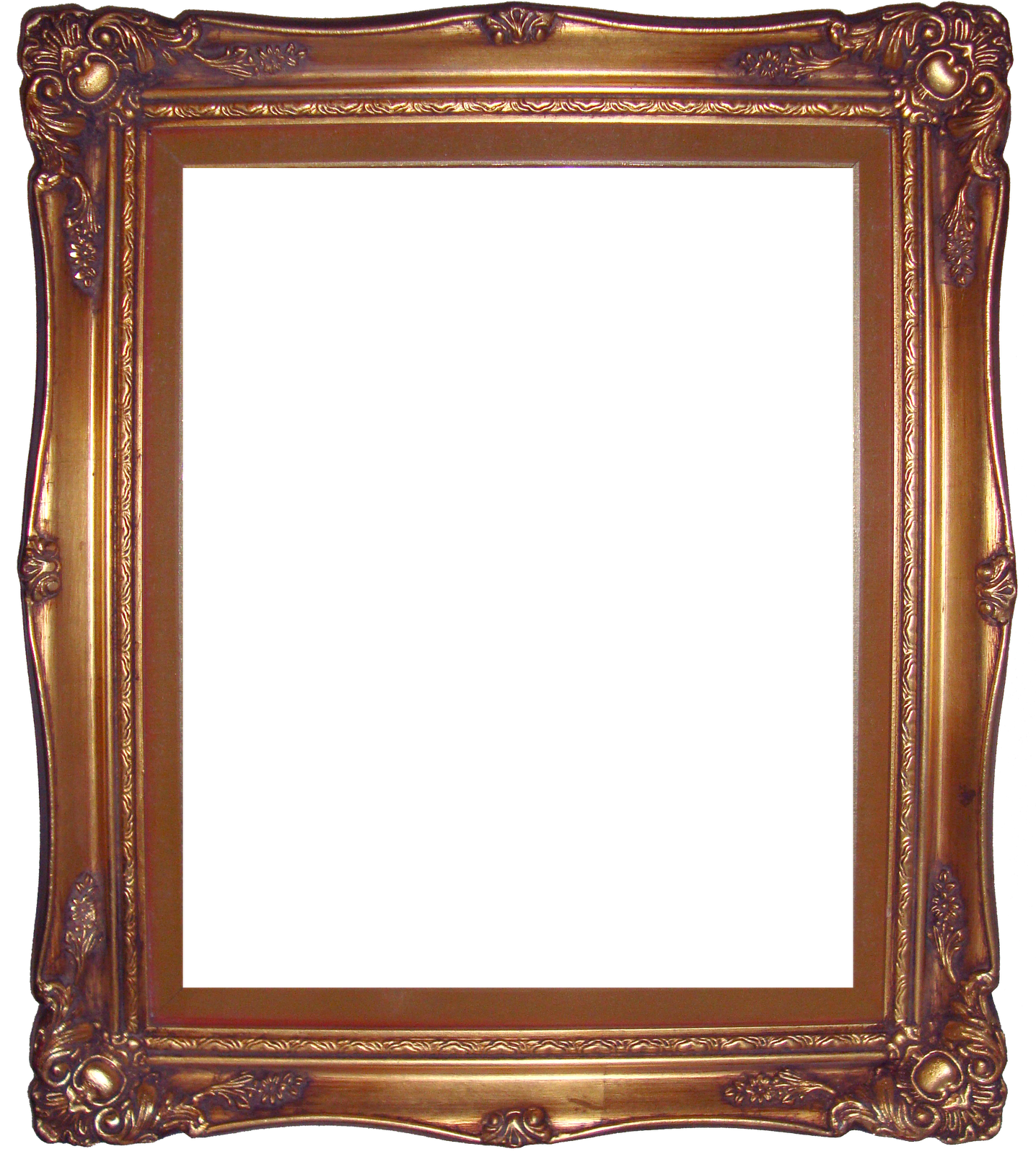 Outline
Stream computations
Incremental computation
Optimizing incremental circuits
Implementing queries in DBSP
9
Analog and digital signals
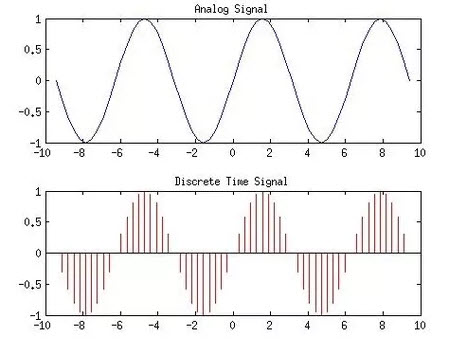 Analog to digital conversion
Digital to analog conversion
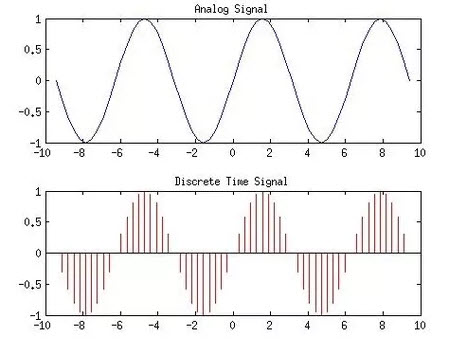 10
Nyquist–Shannon sampling theorem
If a signal contains no frequencies higher than B hertz, it is completely determined by giving its values at a series of points spaced 1/(2B) seconds apart.
Our ears cannot hear more than 20khz
CDs sampling rate is 44.1khz
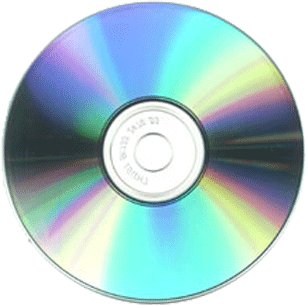 Analog signal
Analog circuit
Analog signal
A/D
D/A
Digital signal
Program
Digital signal
11
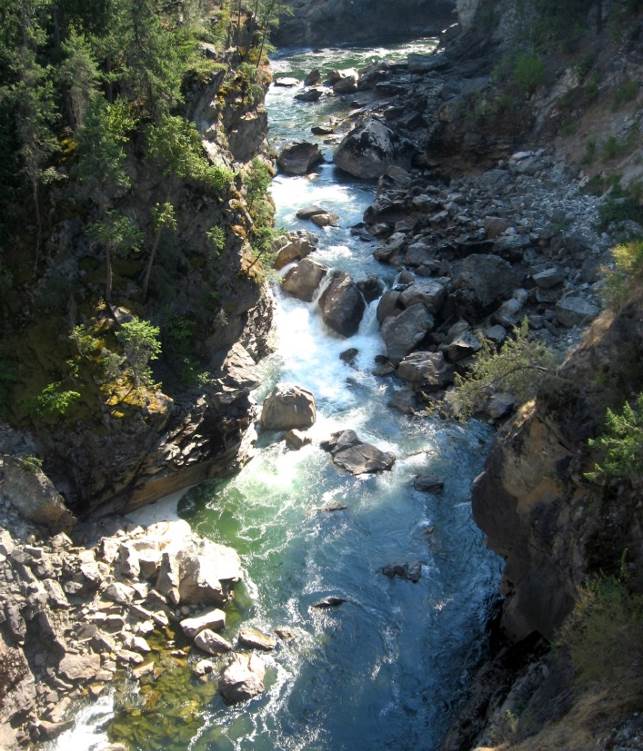 Streams
0
1
2
1
0
-1
-2
-1
12
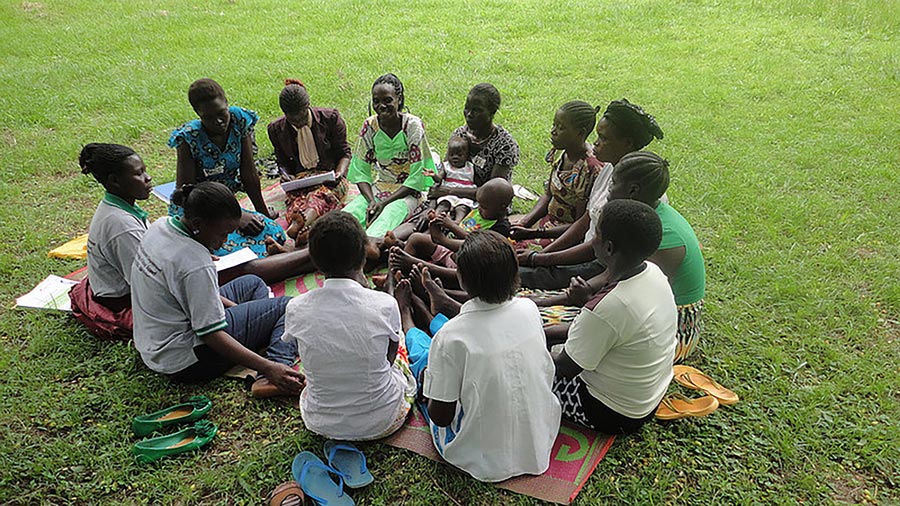 Groups
13
Stream operators
…
…
…
…
…
14
…
Lifting
…
15
5
7
…
…
…
Addition
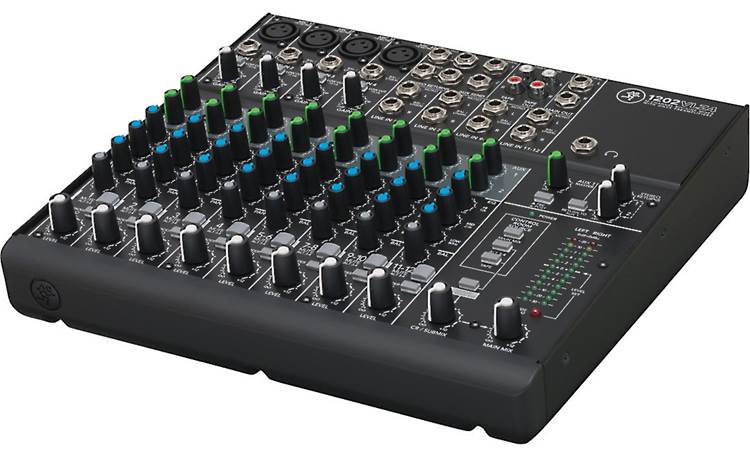 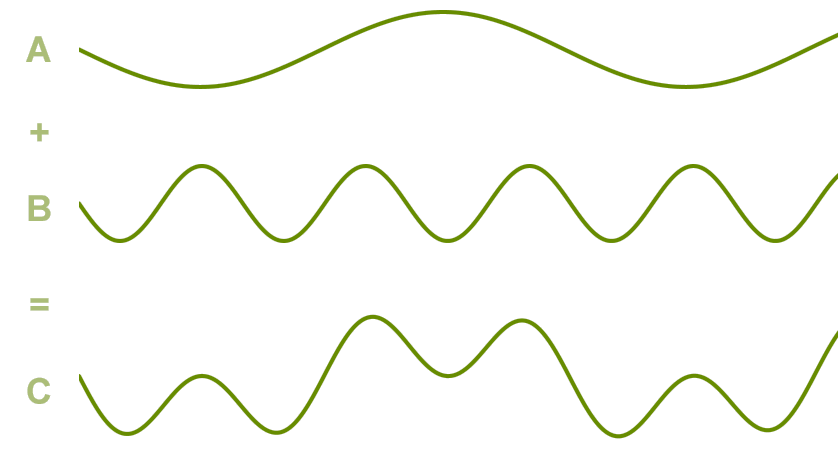 +
16
Silence
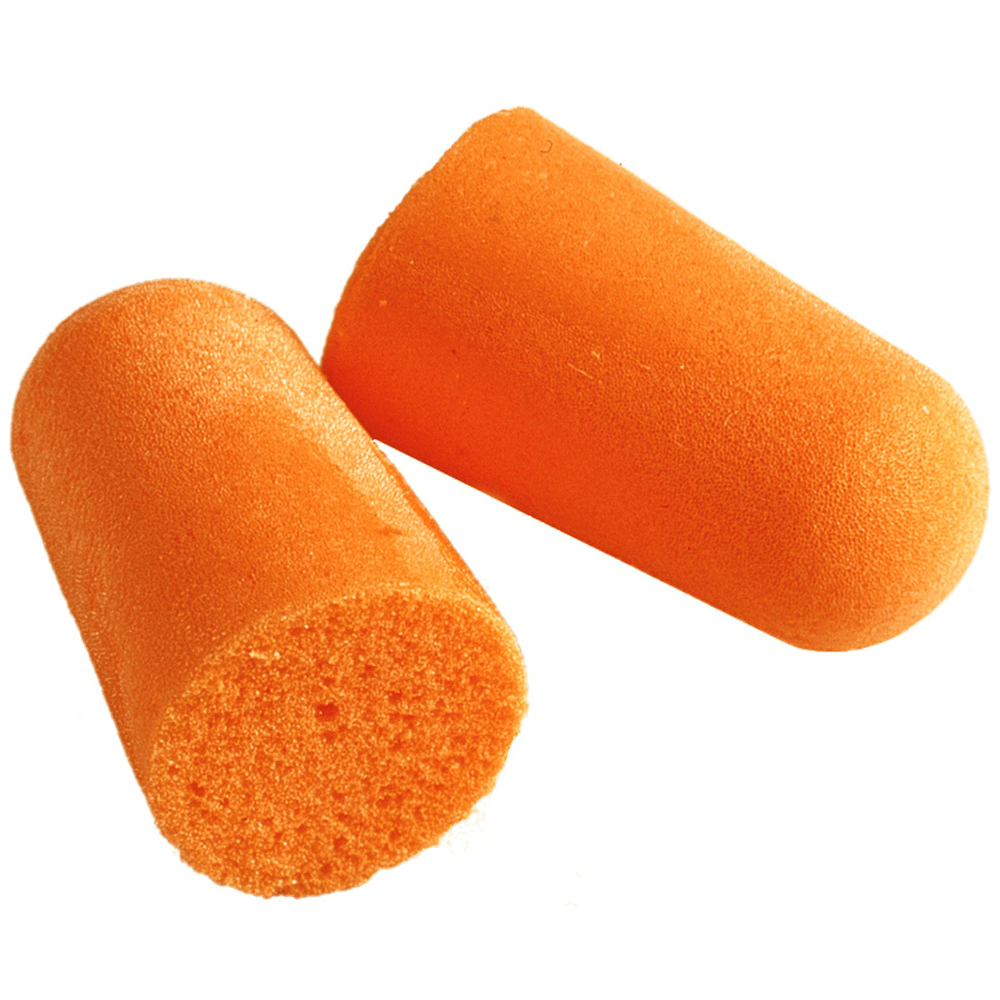 17
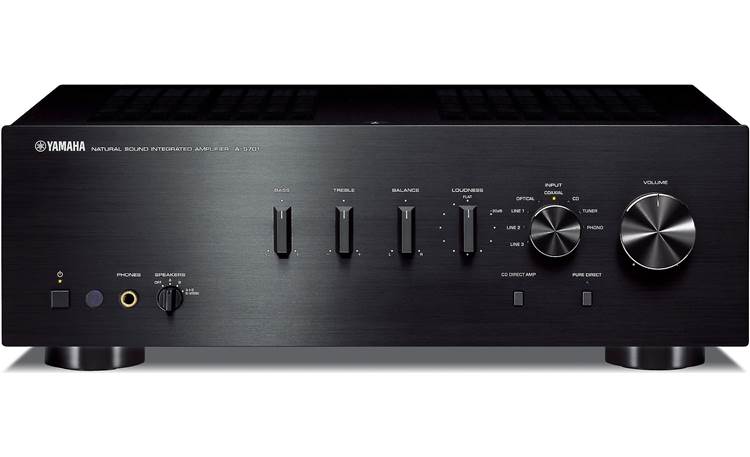 Amplification
…
…
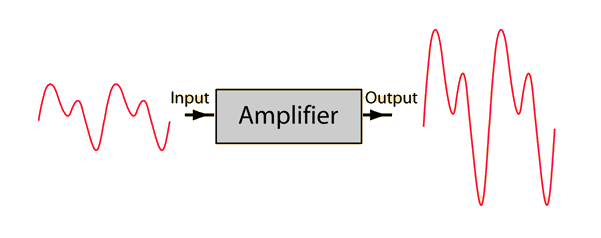 18
Negation
…
…
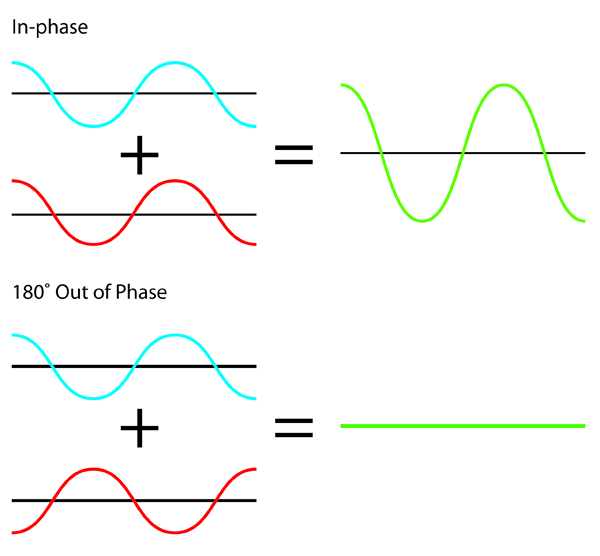 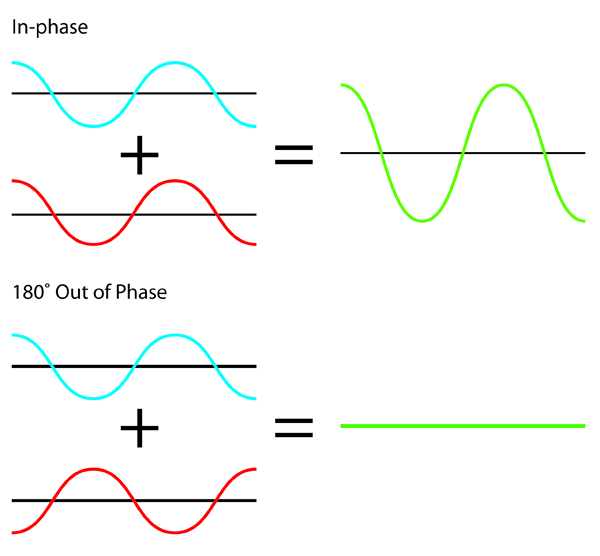 19
Chaining operators into circuits
o
20
Noise cancellation
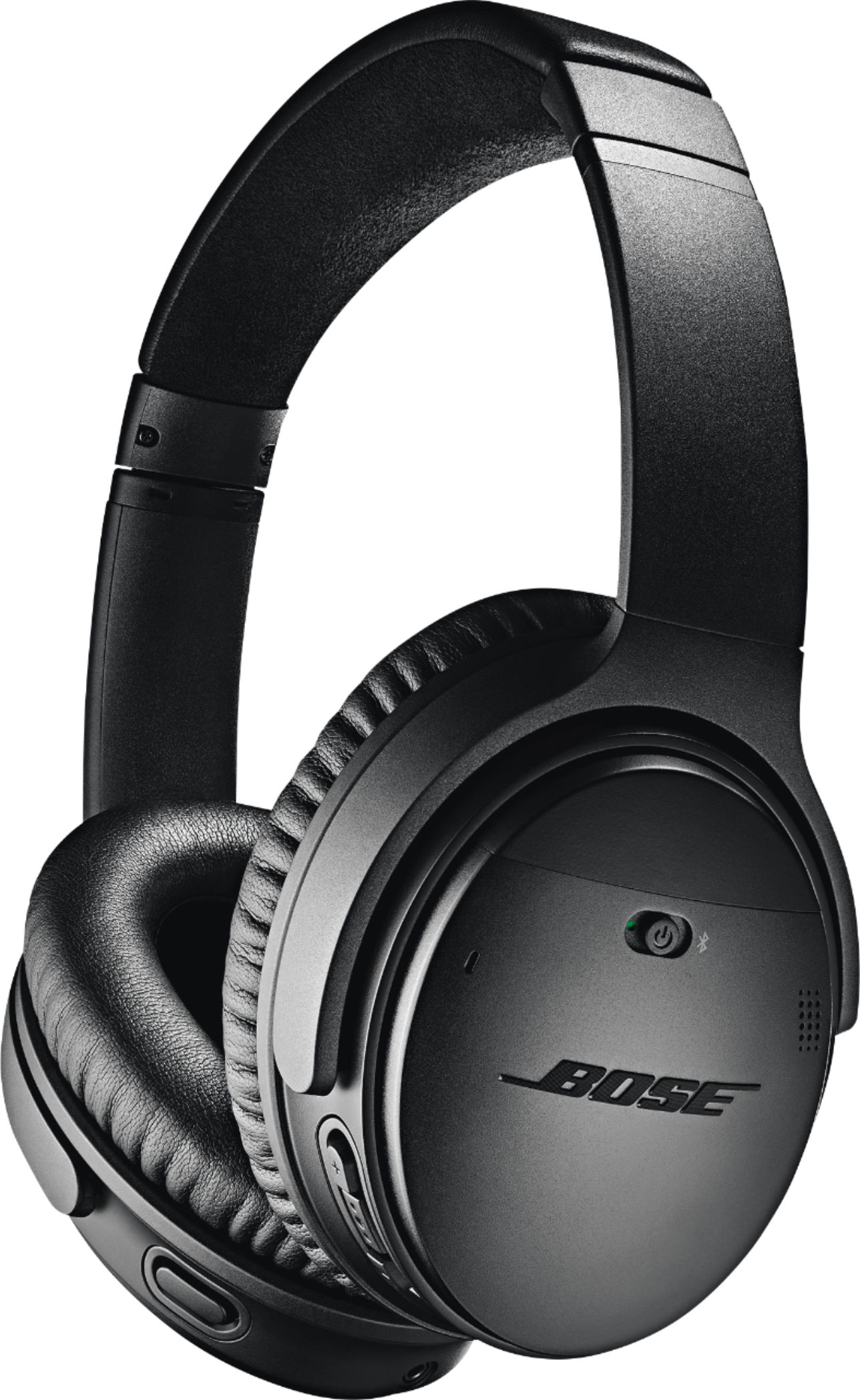 Predict future values (easy for periodic signals) 
Generate a negated stream
Add it to original stream
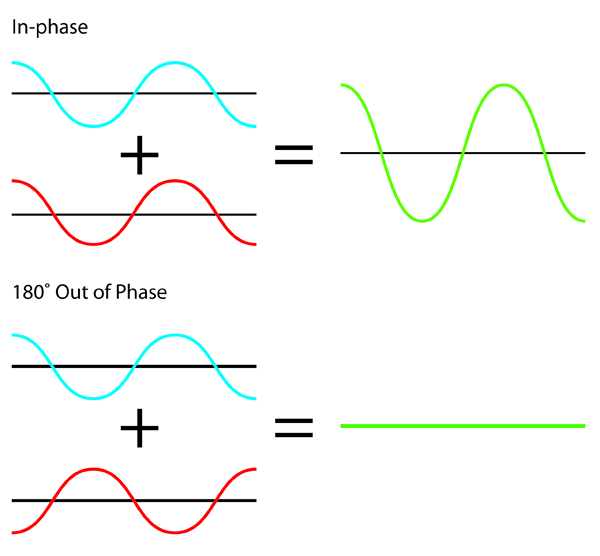 o
i
+
-
21
Circuit equivalence
Two circuits are equivalent iffthey compute the same result given the same inputs
Function composition is associative => these circuits are equivalent:
22
…
…
23
Time-invariance
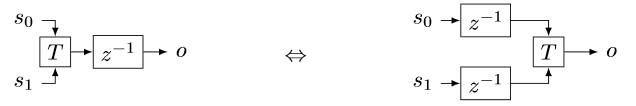 24
Causal operators
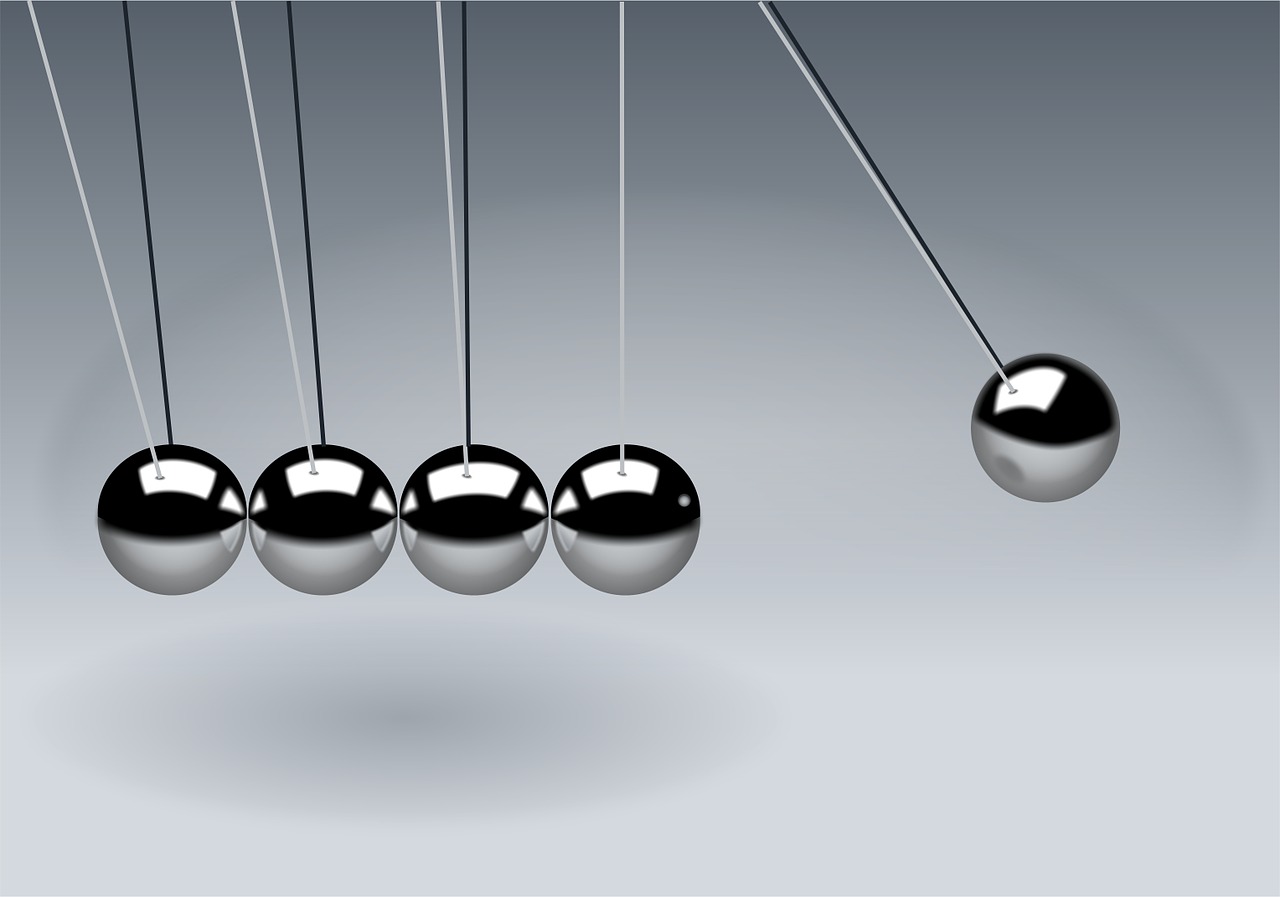 25
Differentiation
…
…
o
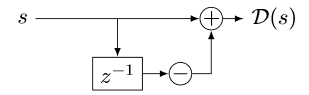 stream of changes
26
Integration
3
…
…
o
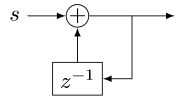 stream of changes
27
Some properties
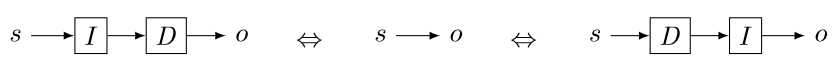 28
Linear operators
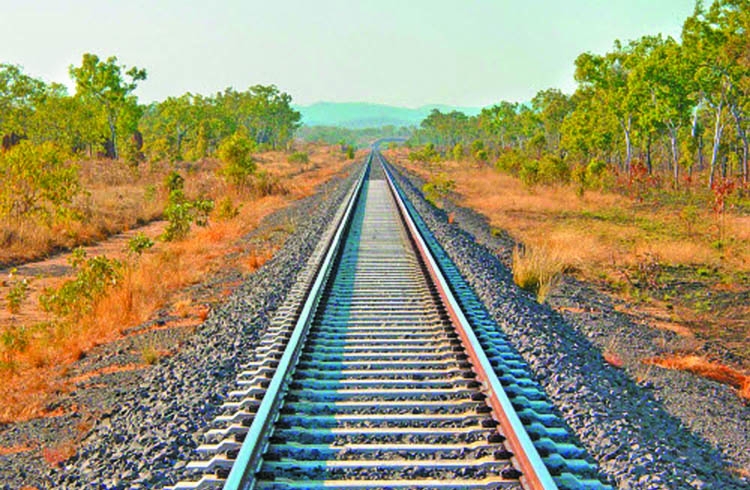 29
Bilinear operators
30
Streams are groups
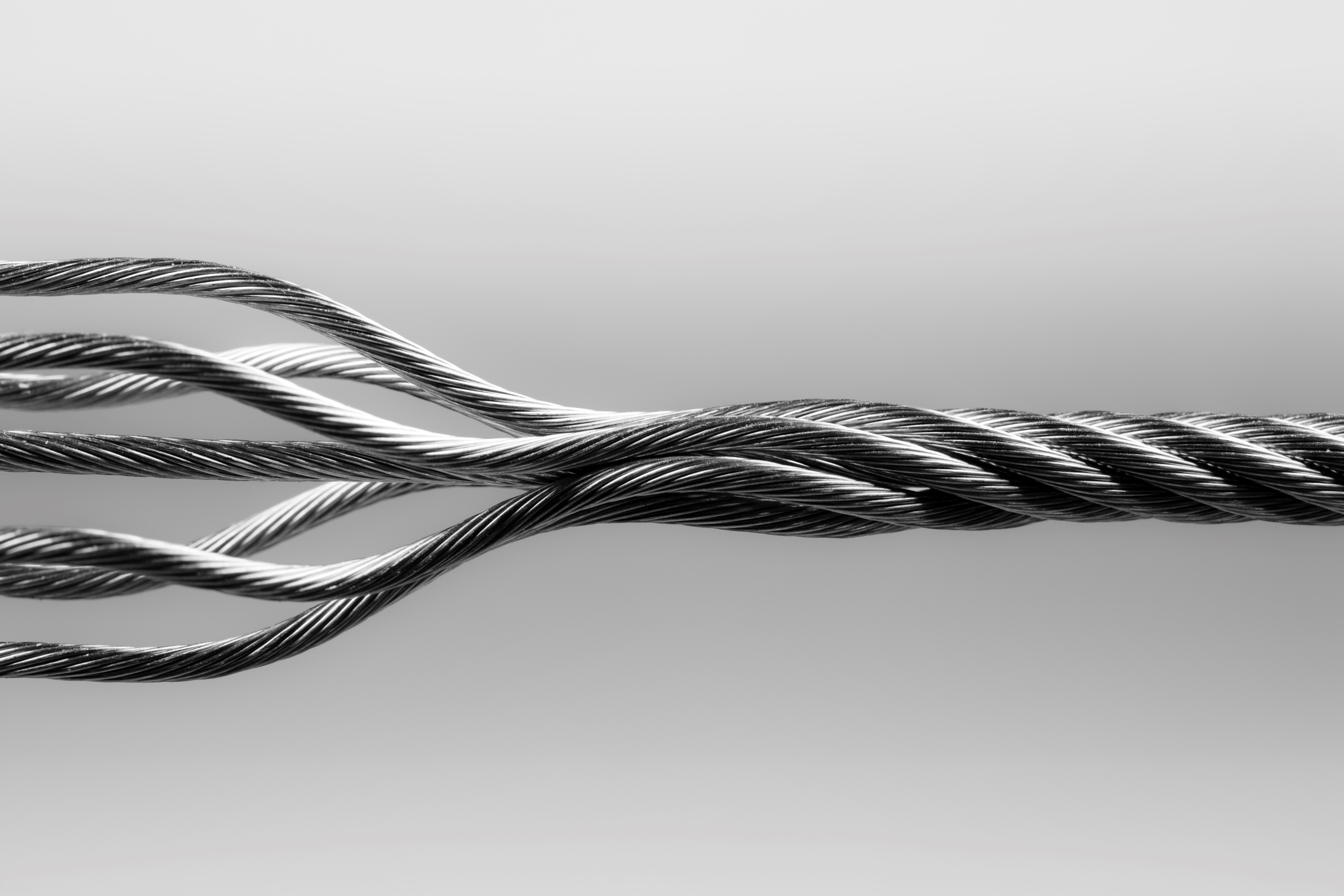 31
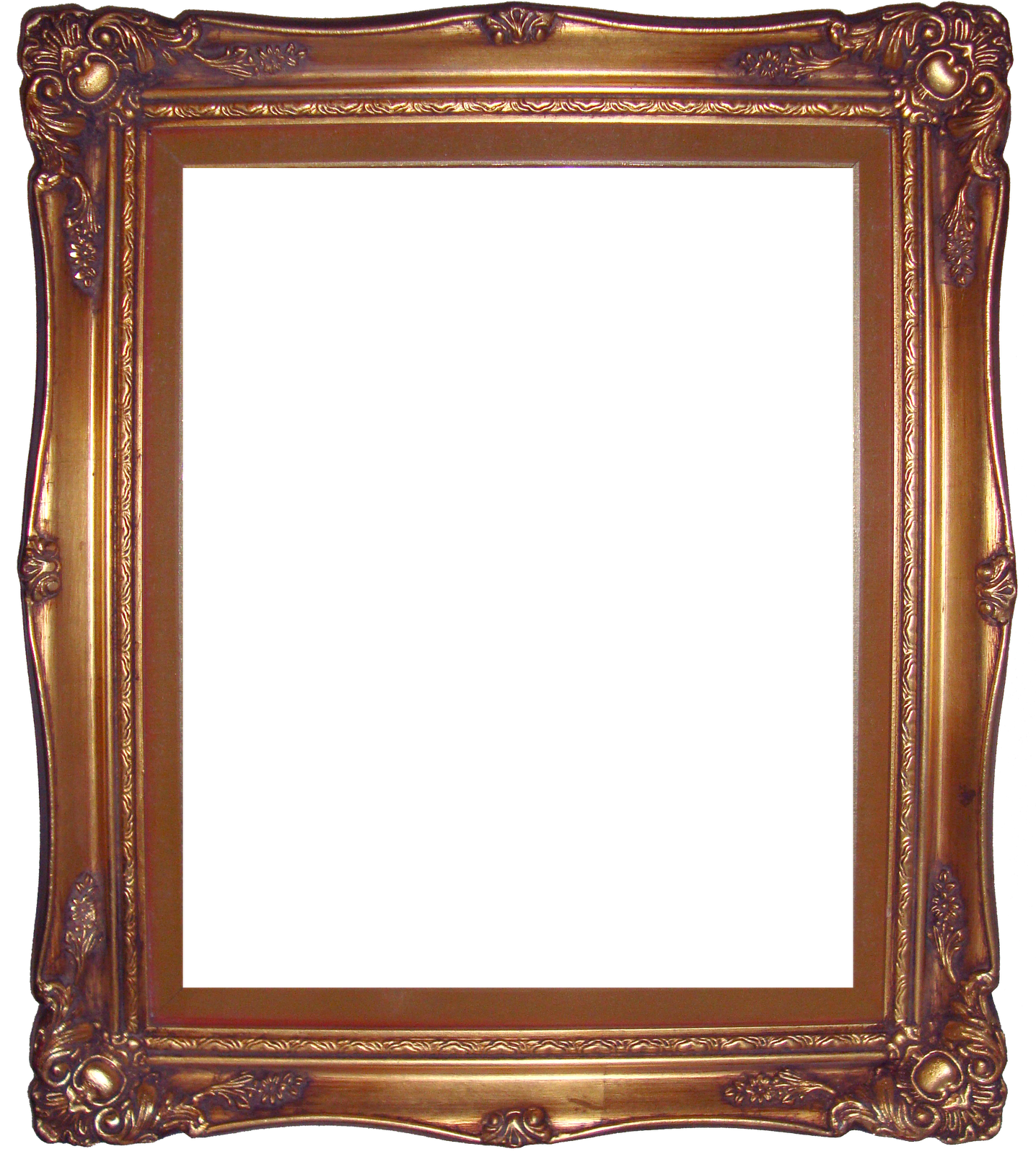 Outline
Stream computations
Incremental computation
Optimizing incremental circuits
Implementing queries in DBSP
32
All databases are streaming databases!
…
…
33
Views
…
…
34
Incremental view maintenance
…
…
…
…
D
35
Multiple inputs
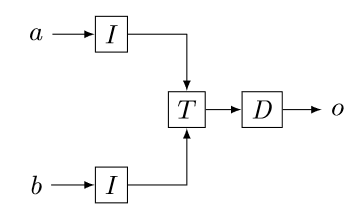 36
Fundamental Equation ofIncremental View Maintenance
37
Incremental queries are streaming systems
…
…
state
38
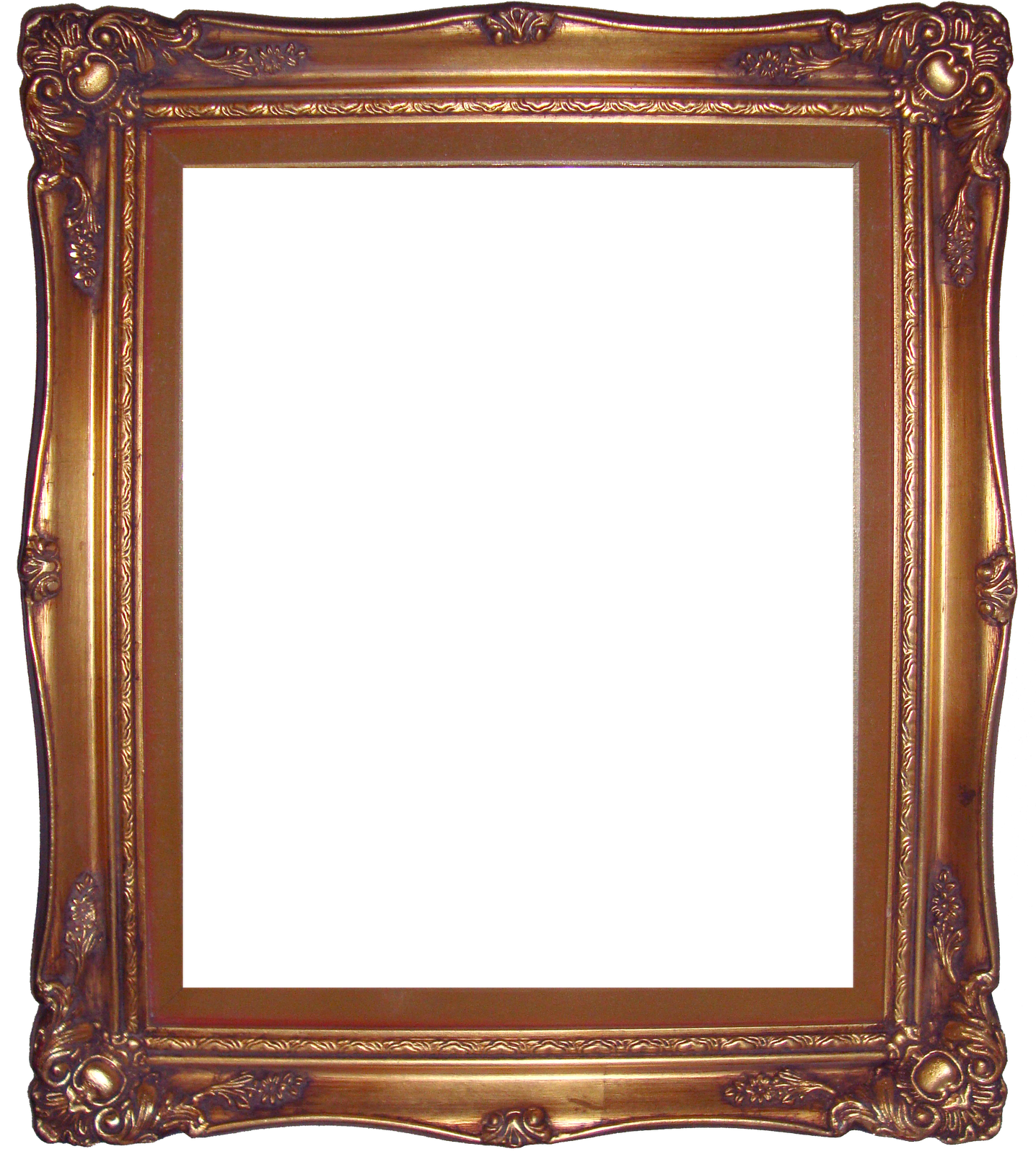 Outline
Stream computations
Incremental computation
Optimizing incremental circuits
Implementing queries in DBSP
39
Linear operators
…
…
…
…
…
D
40
Example of a linear query
CREATE VIEW V AS SELECT * FROM TWHERE Age >= 10

“Shardable” queries
You don’t need to know what’s in T to compute the changes to V
Most relational queries use linear operators!
41
The chain rule (structural recursion)
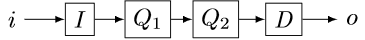 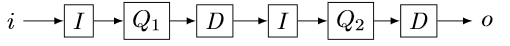 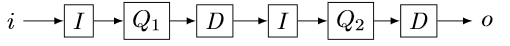 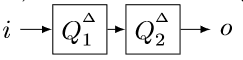 42
Bilinear operators
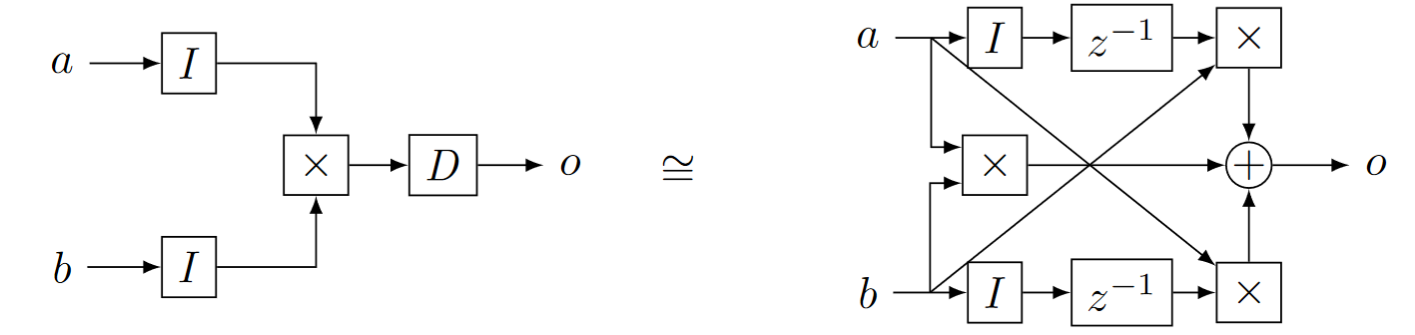 43
The cycle rule
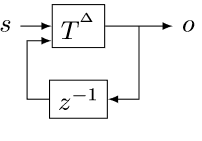 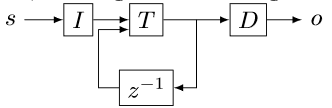 Allows us to recursively incrementalize circuits with feedback
All our circuits are built from:
Sequential composition
Feedback loops
We get a structural recursion scheme for incrementalizing any circuit
44
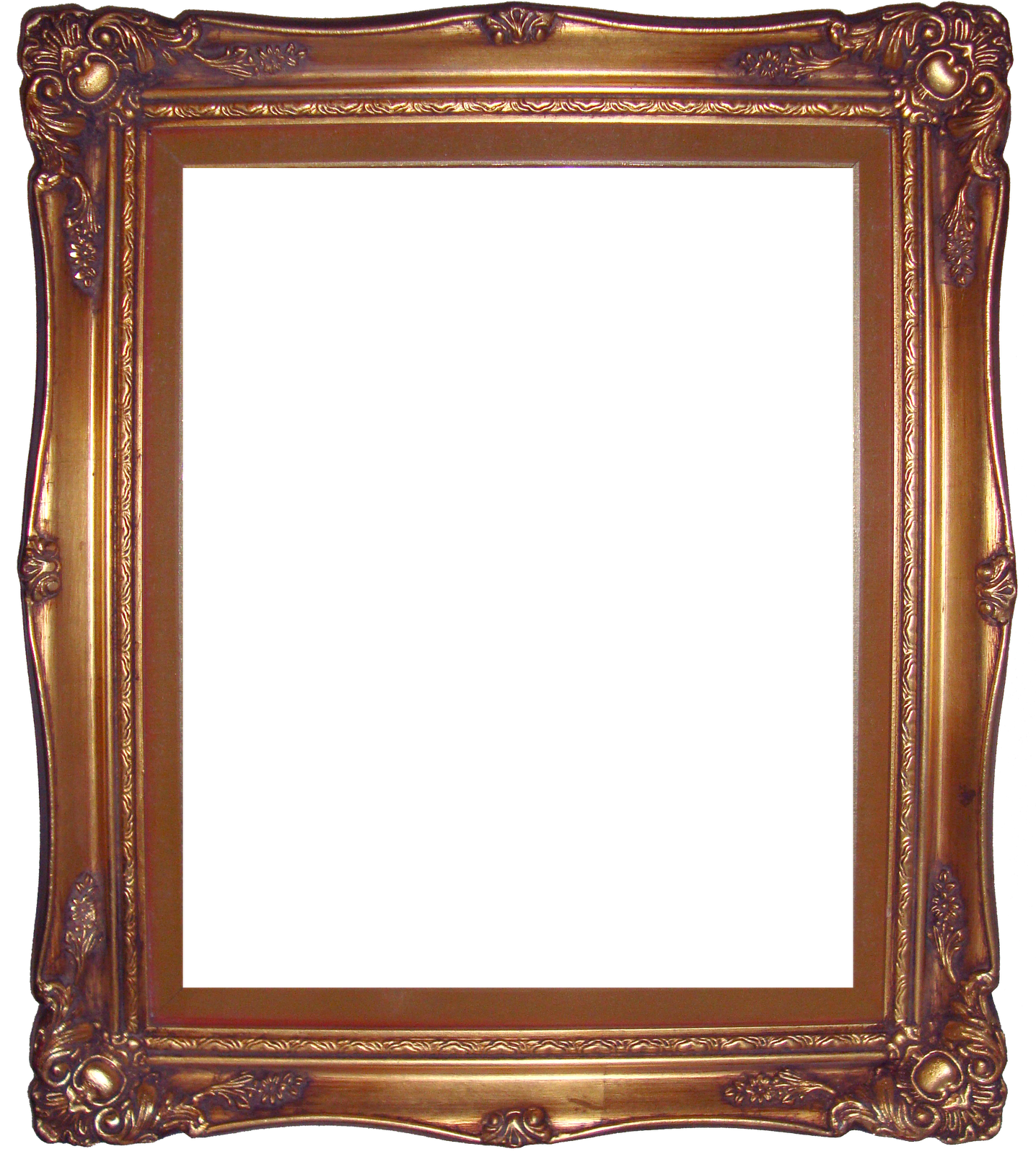 Outline
Stream computations
Incremental computation
Optimizing incremental circuits
Implementing Queries in DBSP
45
Computing on tables
T
Query result
Query
SELECT * FROM TWHERE Age >= 10
46
Hold on! This is not well-defined!
Generalize tables to obtain a commutative group
47
tuples
48
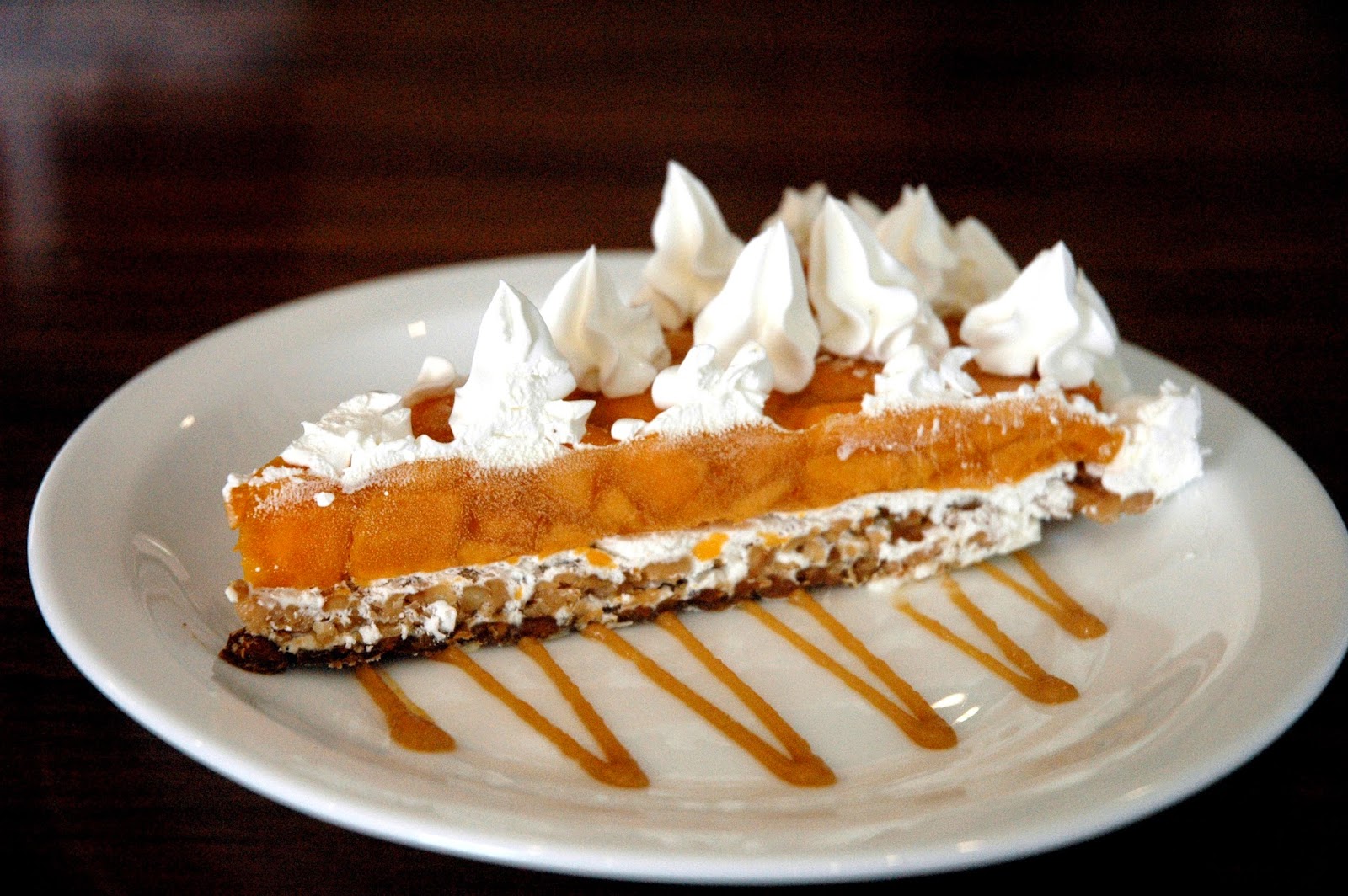 49
=
+
50
The distinct operator
51
Multiset union (can have duplicates)
SELECT * FROM T1 UNION ALL SELECT * FROM T2
T1
V
+
T2
52
Set union (no duplicates)
SELECT * FROM T1 UNIONSELECT * FROM T2
T1
V
+
T2
53
Set difference
SELECT * FROM T1 EXCEPT SELECT * FROM T2
T1
V
+
T2
-
Recall: distinct removes elements with negative weights
54
Query composition
SELECT … FROM    (SELECT … FROM T)
T
V
Query composition is circuit chaining (function composition).
55
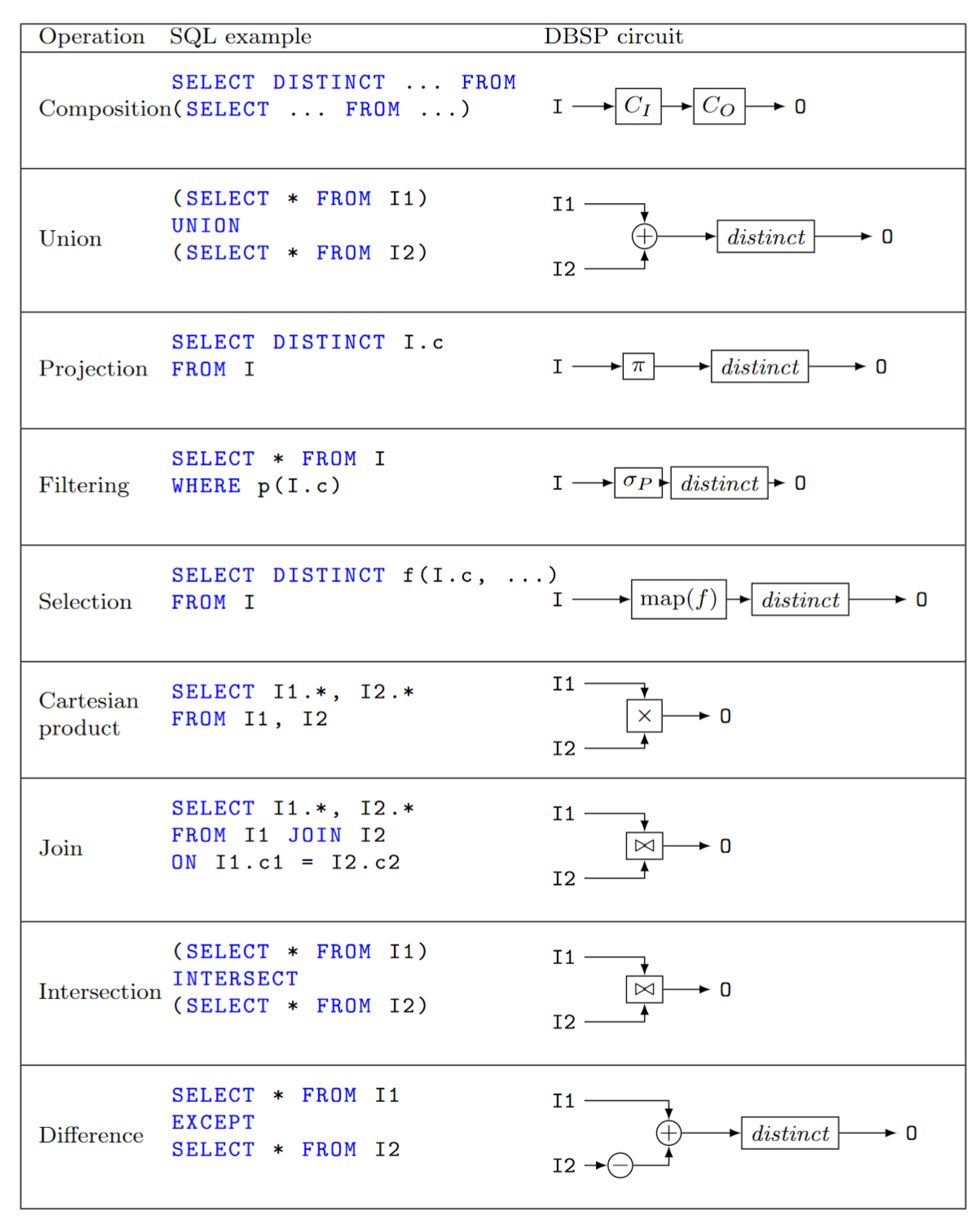 56
Algorithm for incremental view maintenance
57
DBSP can also express
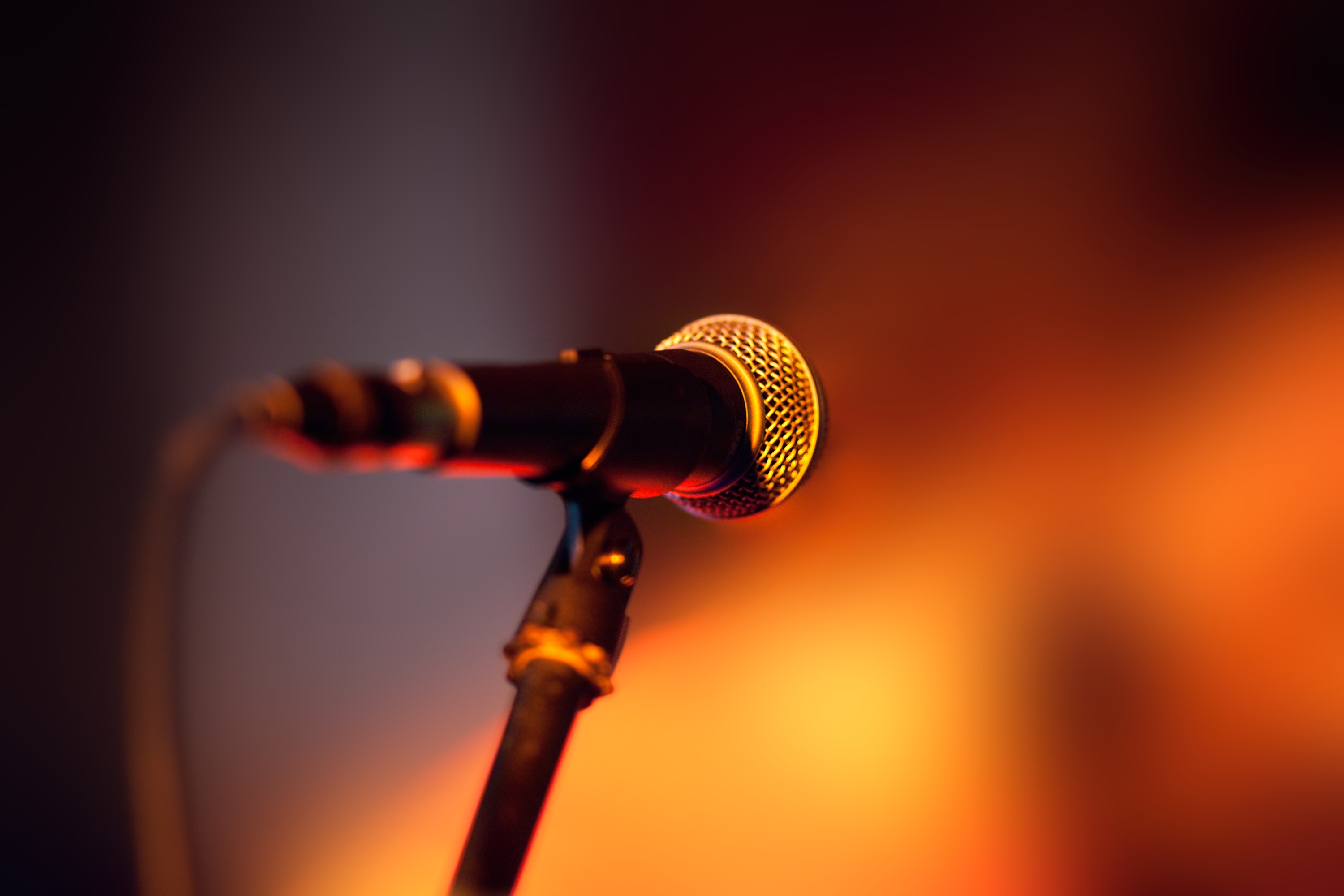 Nested collections
Group-by (linear!)
Flatmap (linear!)
Aggregation
Recursive queries (fixed points)
Streaming joins, streaming windows 
Relational while queries (“Turing complete queries”)

We don’t have a characterization of the power of DBSP
58
Definition of Differential Datalog
stream of input changes
DDlog compiler
Rust compiler
DDLog
program
Nativelibrary
stream of output changes
Differentialdataflow
library
59
DBSP Library
https://github.com/vmware/database-stream-processor
Rust framework to describe DBSP circuits
Support for relational algebra, nested relations, aggregates, etc.
Multi-core execution
Benchmarks are leaving Flink in the dust
No optimizer (yet)
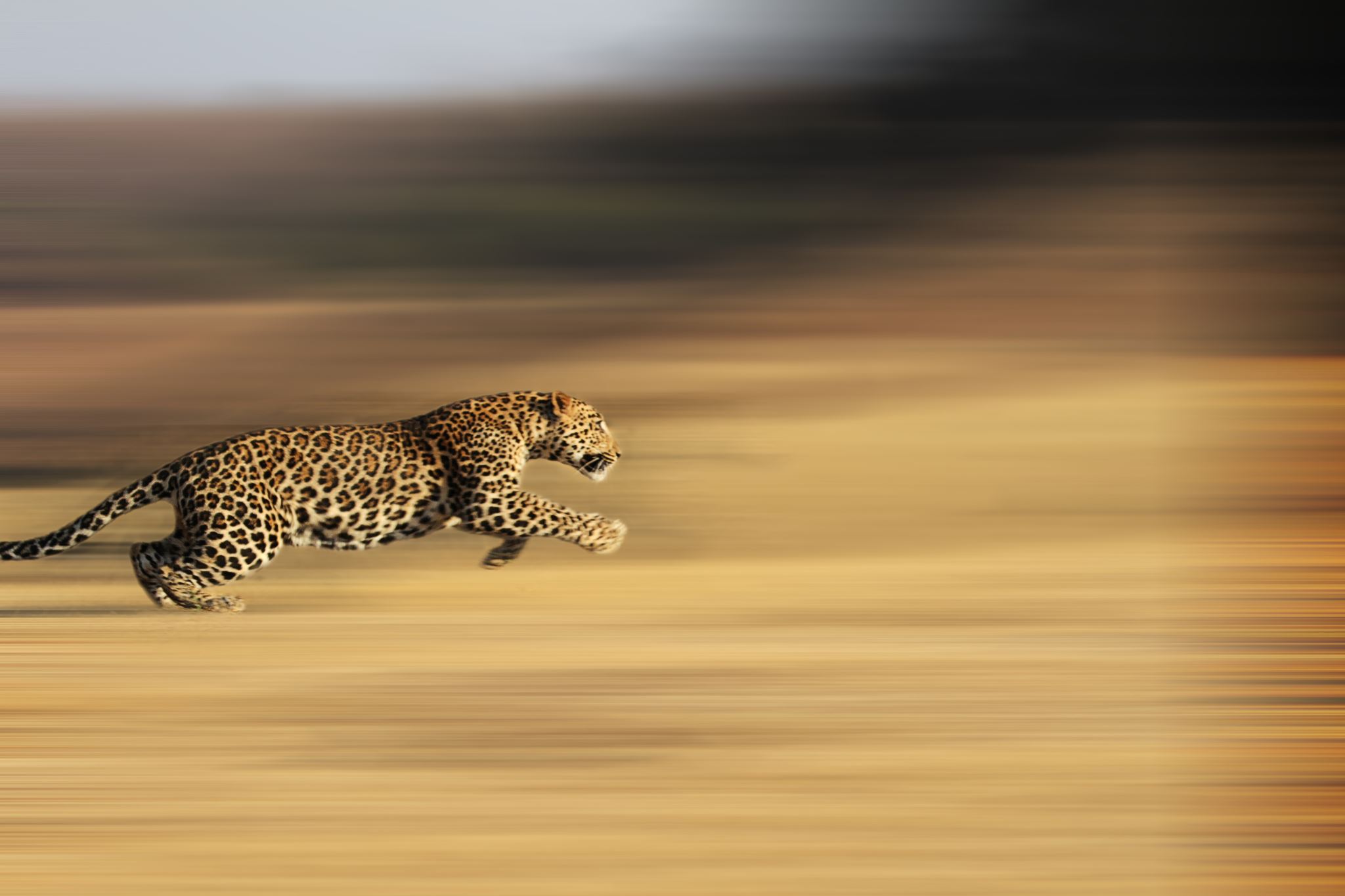 60
SQL to DBSP compiler
https://github.com/vmware/sql-to-dbsp-compiler
Generates Rust programs using DBSP as a runtime
Based on Apache Calcite SQL compiler (Java)
Quickly evolving
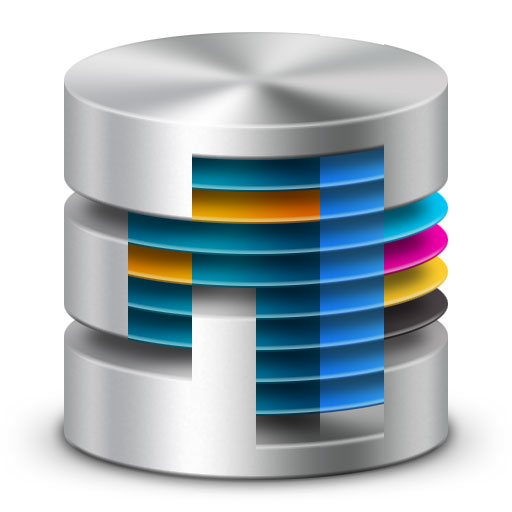 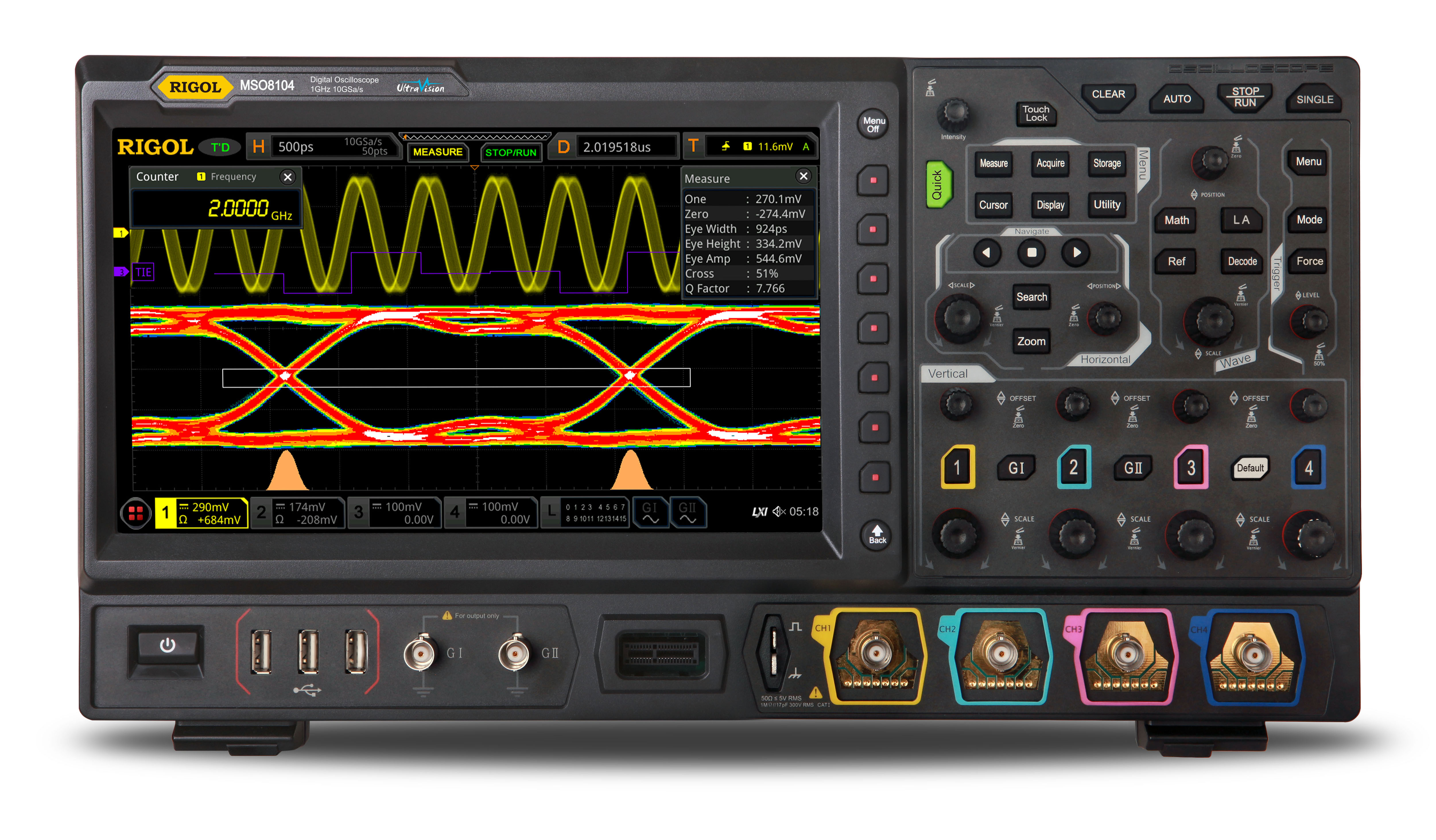 61
We have barely begun
Distributed execution
Formal verification
Persistence
Fault-tolerance
Load-balancing
Runtime queries
Cloud service
Integration in existing systems (SQL, Spark, Rust, etc.)
Applications
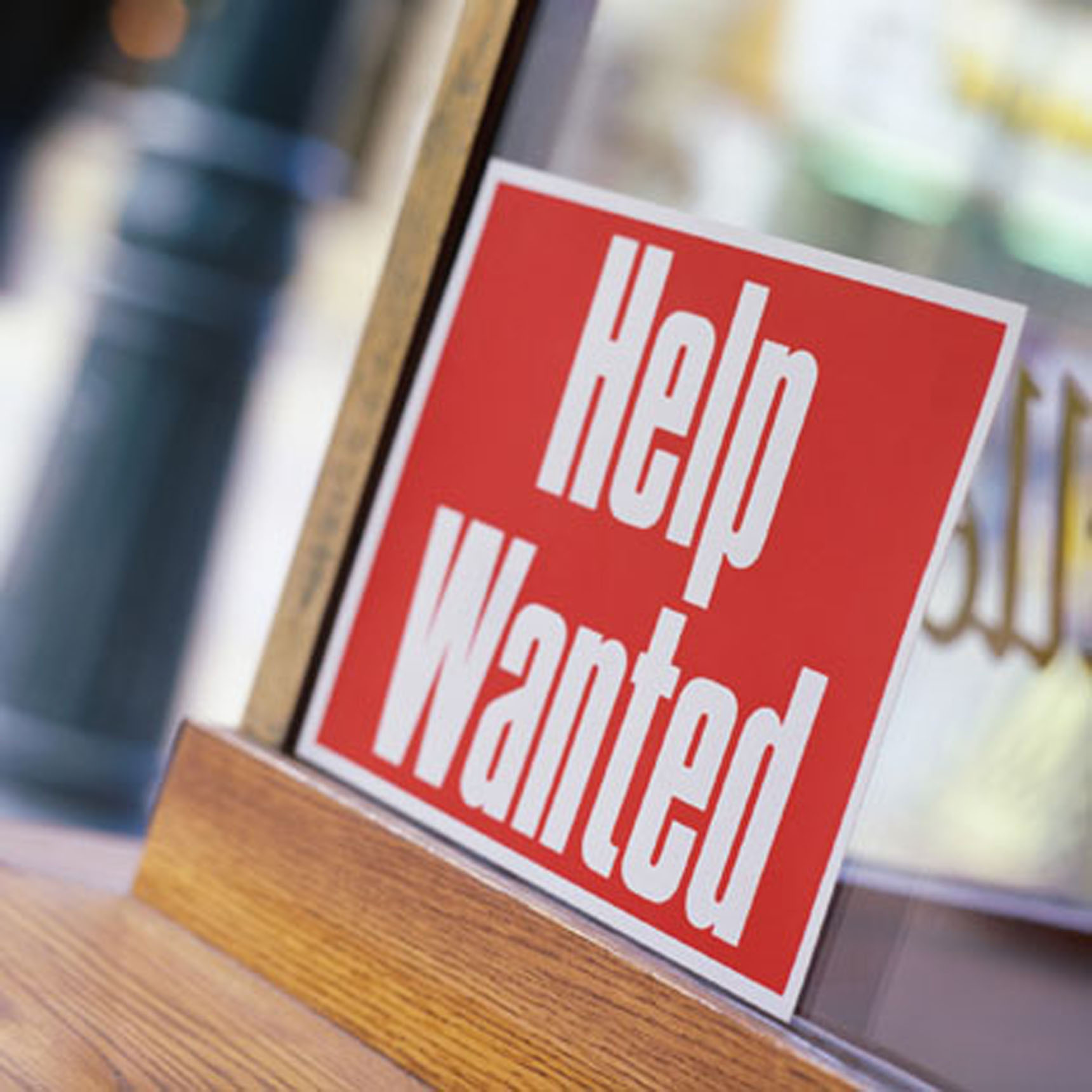 62
Extra slides
63
Set intersection
SELECT * FROM T1 INTERSECT SELECT * FROM T2
O(x) :- T1(x),         T2(x).
This is a disguised JOIN. We will see it soon.
64
Projection
SELECT Age
65
Translating a DDlog rule
Rule body
Rule head
RelationHead :- RelationTerm0, not RelationTerm1.





Head relation = circuit output
Relations in body = circuit inputs
Rule body = circuit contents
Edges in circuit = conjunctions in rule body
Turnstyle = projection
Compiled to
RelationTerm0
proj
RelationHead
RelationTerm1
66
Selection (filtering)
O(t) :- T(t),    predicate(t).
SELECT * FROM T WHERE predicate
WHERE Age >= 10
67
Selection (filtering)
V(t) :- T(t),    predicate(t).
SELECT * FROM T WHERE predicate
V
68
Cartesian products
V(t1, t2) :-    T1(t1),    T2(t2).
SELECT T1.*, T2.* FROM T1, T2
=
x
Multiply weights.
69
Cartesian products
V(t1, t2) :-   T1(t1),    T2(t2).
SELECT T1.*, T1.* FROM T1, T2
T1
V
T2
70
(Equi)Joins
SELECT Name, Age FROM T1JOIN T2ON T1.Name=T2.Name
O(Name, Age) :-  T1(Name, Age),  T2(Name, _).
T1
V
T2
Cartesian product followed by filtering.
71
Optimizing distinct
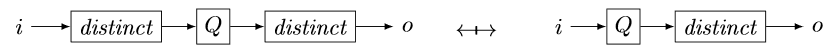 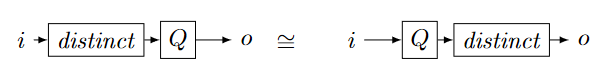 72
Incremental distinct
73
Complex Relational Example
CREATE VIEW V ASSELECT DISTINCT a.x, b.y FROM (    SELECT t1.x , t1.id    FROM t1    WHERE t1.a > 2) aJOIN (   SELECT t2.id , t2.y   FROM t2   WHERE t2.s > 5) b ON a.id = b.id
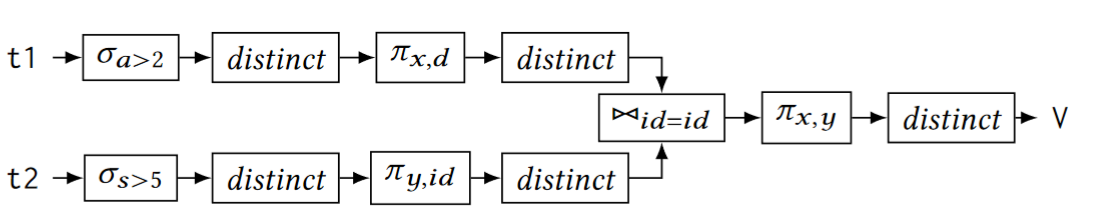 Inputs and outputs are collections, not streams
74
Example: Remove distinct calls
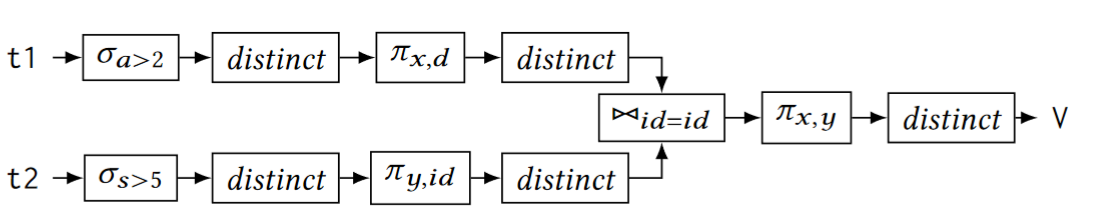 
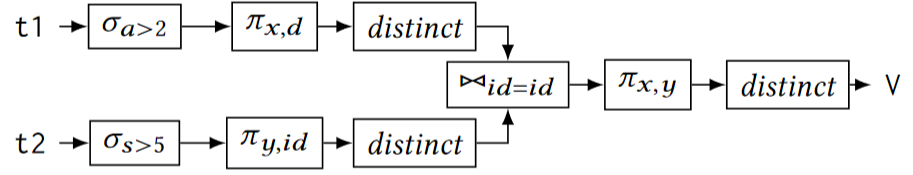 
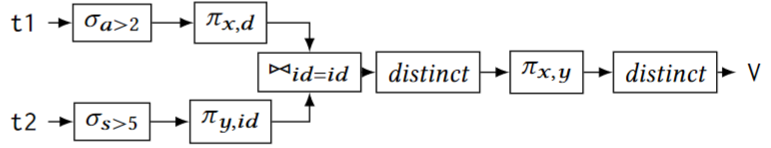 
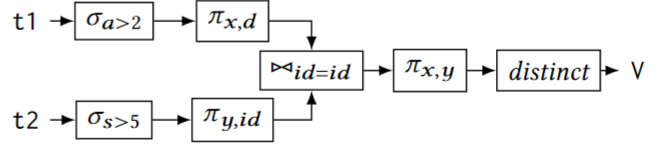 75
Example: Lift and incrementalize
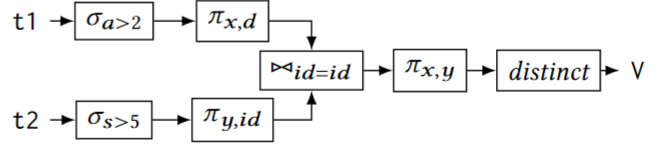 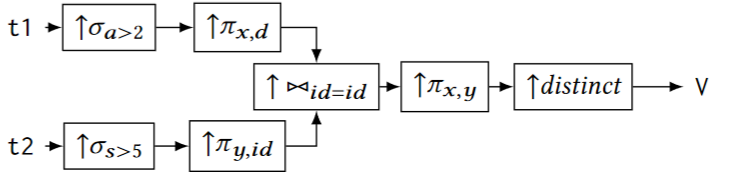 Inputs and outputs are streams
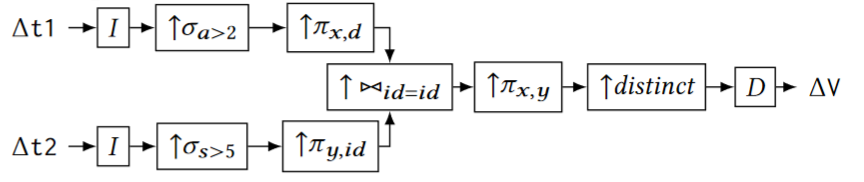 Inputs and outputs are streams of changes
76
Example: optimize incremental circuit
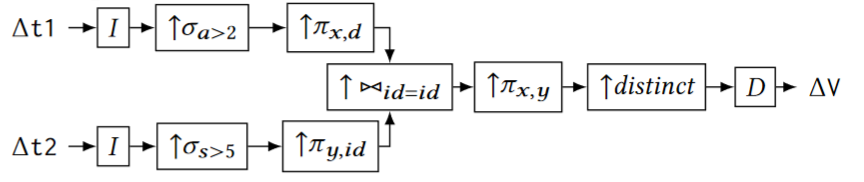 Chain rule and linearity
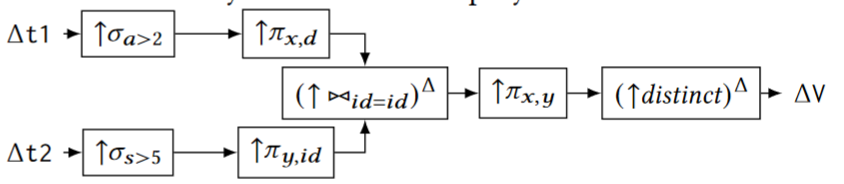 Expand join and distinct
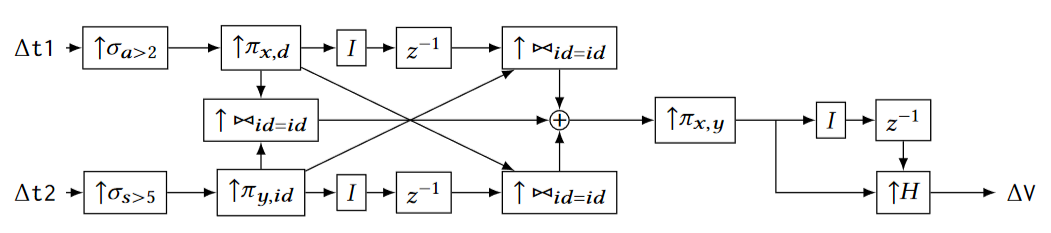 77
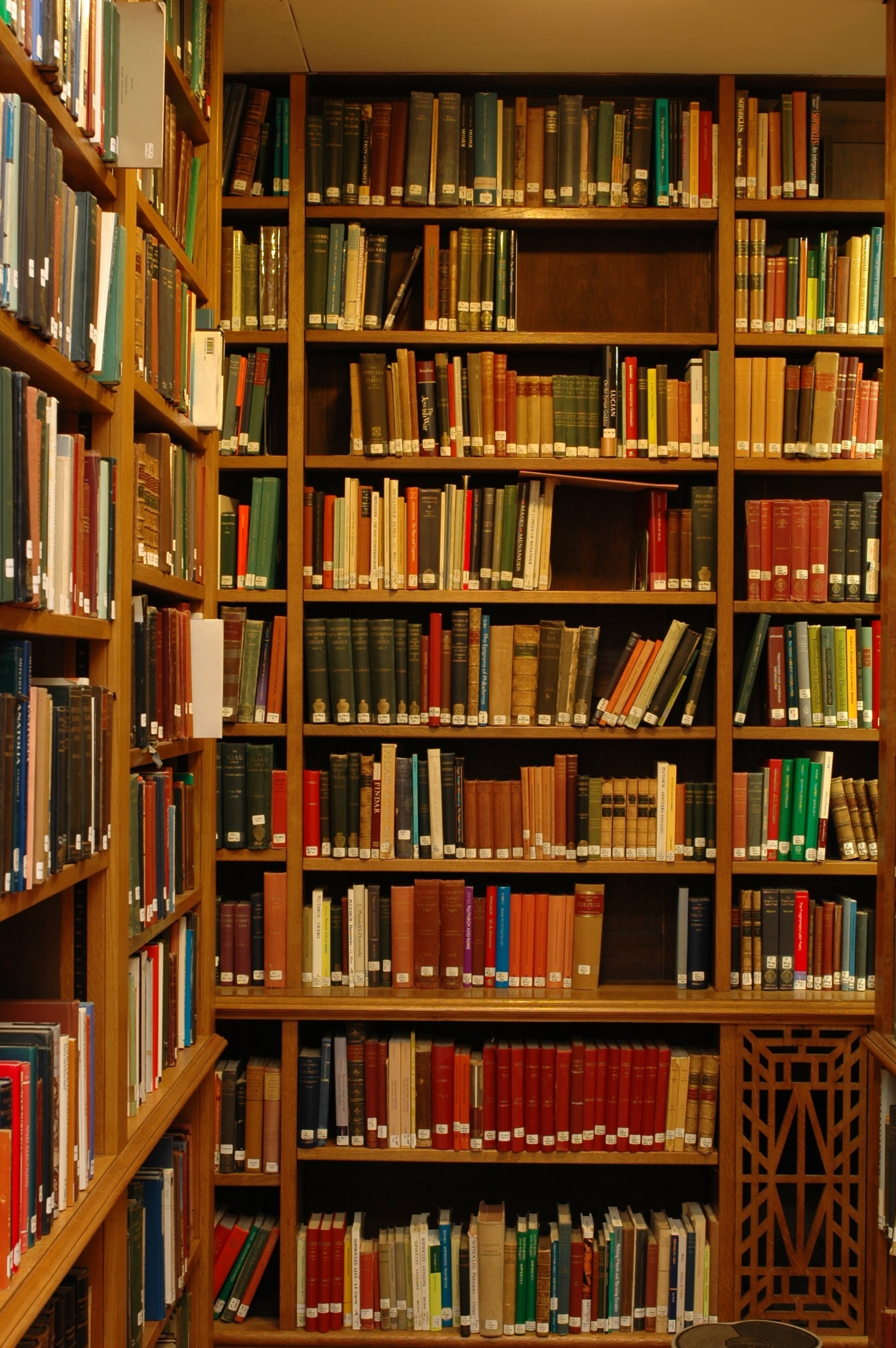 Related work
Incremental View Maintenance
Streaming Databases
Streaming languages
Functional Languages
Category theory
Dataflow machines
Synchronous circuits
78
Materialized View Update Problem
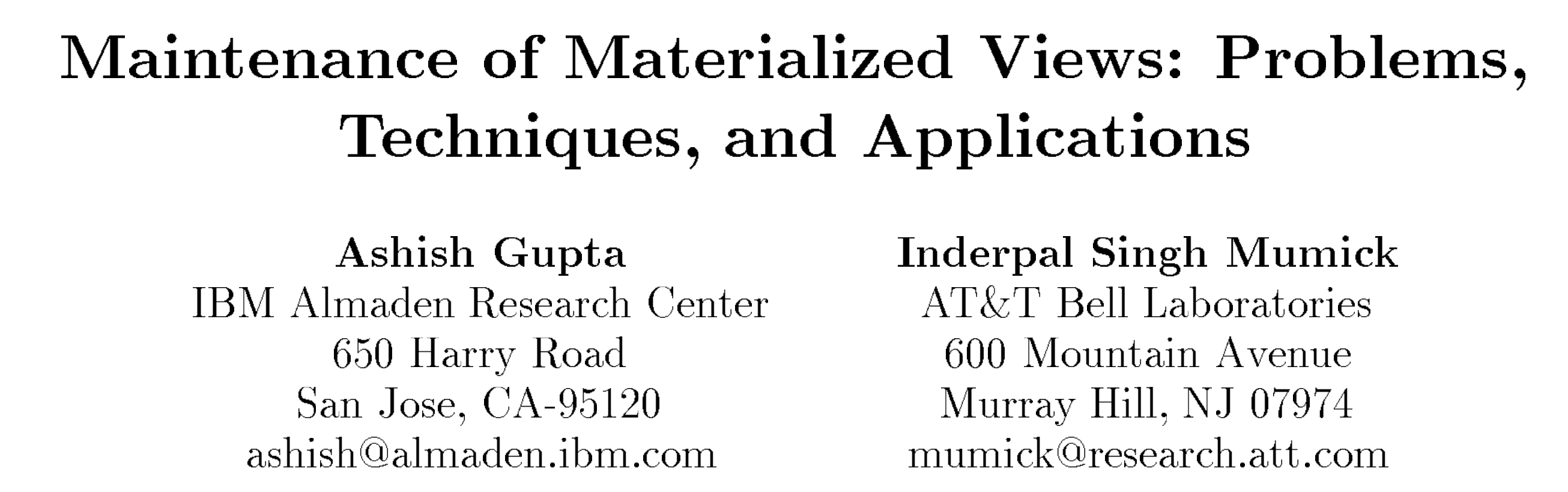 We essentially cover this whole space
IEEE Data Engineering Bulletin, 1995
79
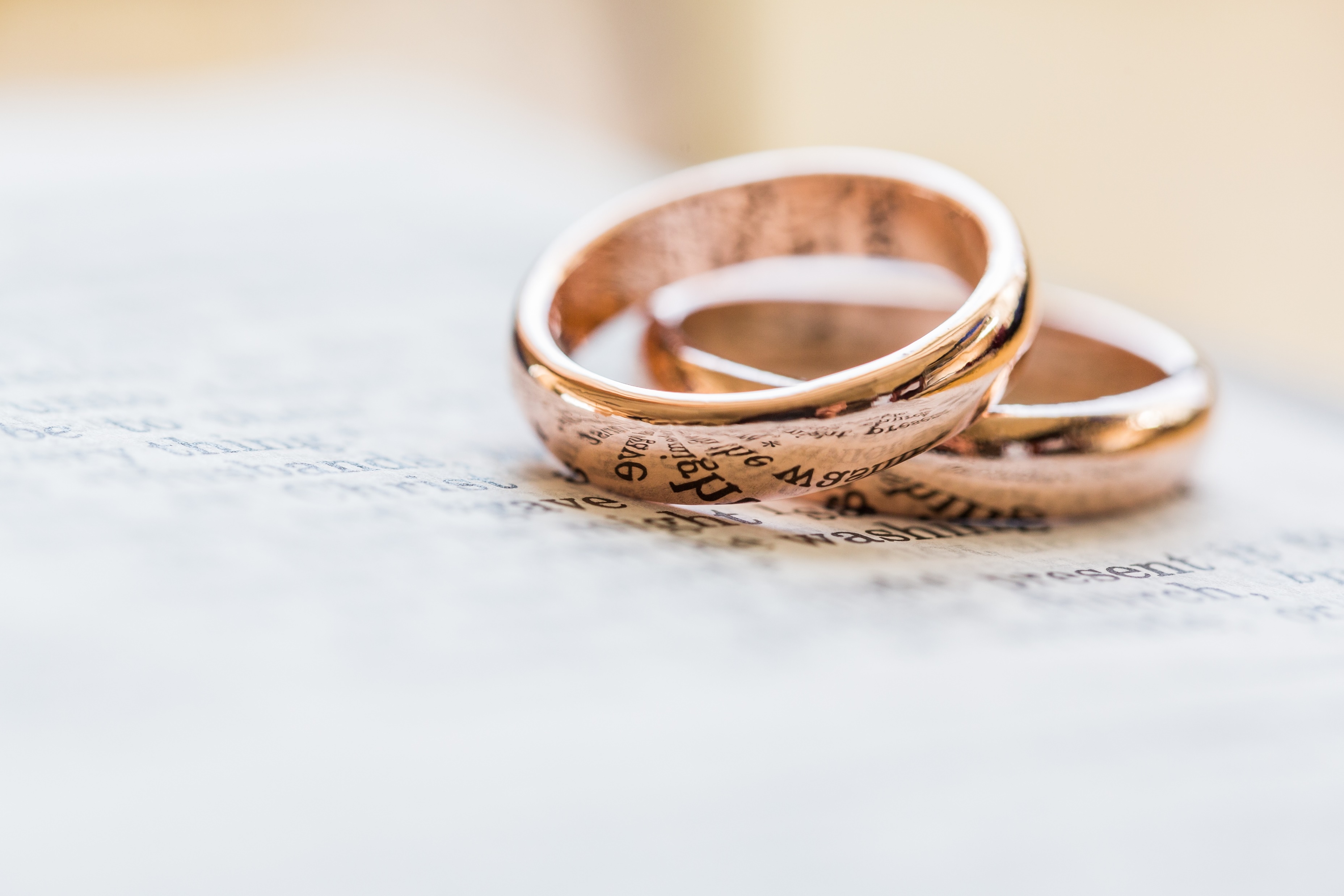 80
Additional SQL operations
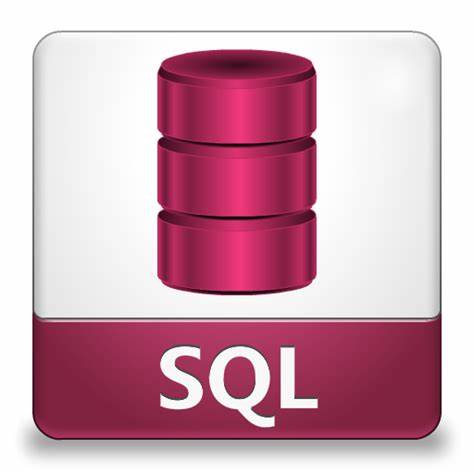 Map (select)
Group-by (nested relations)
Flatmap
Aggregation
Order-by: not a particularly efficient model in DBSP
81
map_keys(f)
82
Groupings
Weight
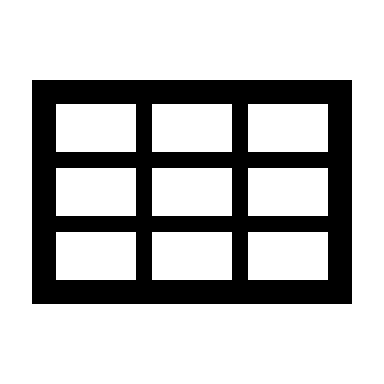 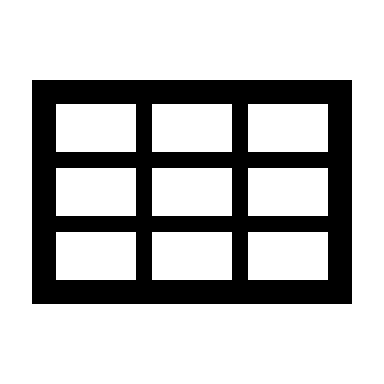 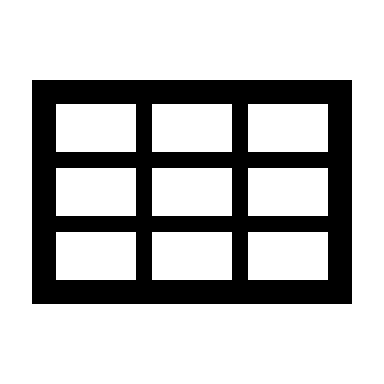 83
Group-by
84
flatmap_keys
85
Aggregation
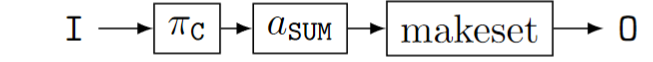 86
Non-linear aggregations
87
Group-By + Aggregate
The composition of
Group-by
map_weights(aggregate)
map_weights applies a function to each grouping
Not to be confused with map_keys from before
Linear if the aggregate function is linear
88
Parallelization
Join on two threads



Volcano “exchange” operator (from 2 threads to 3 threads)
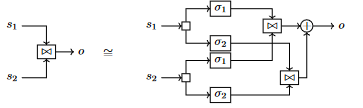 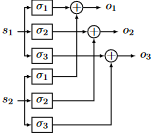 89
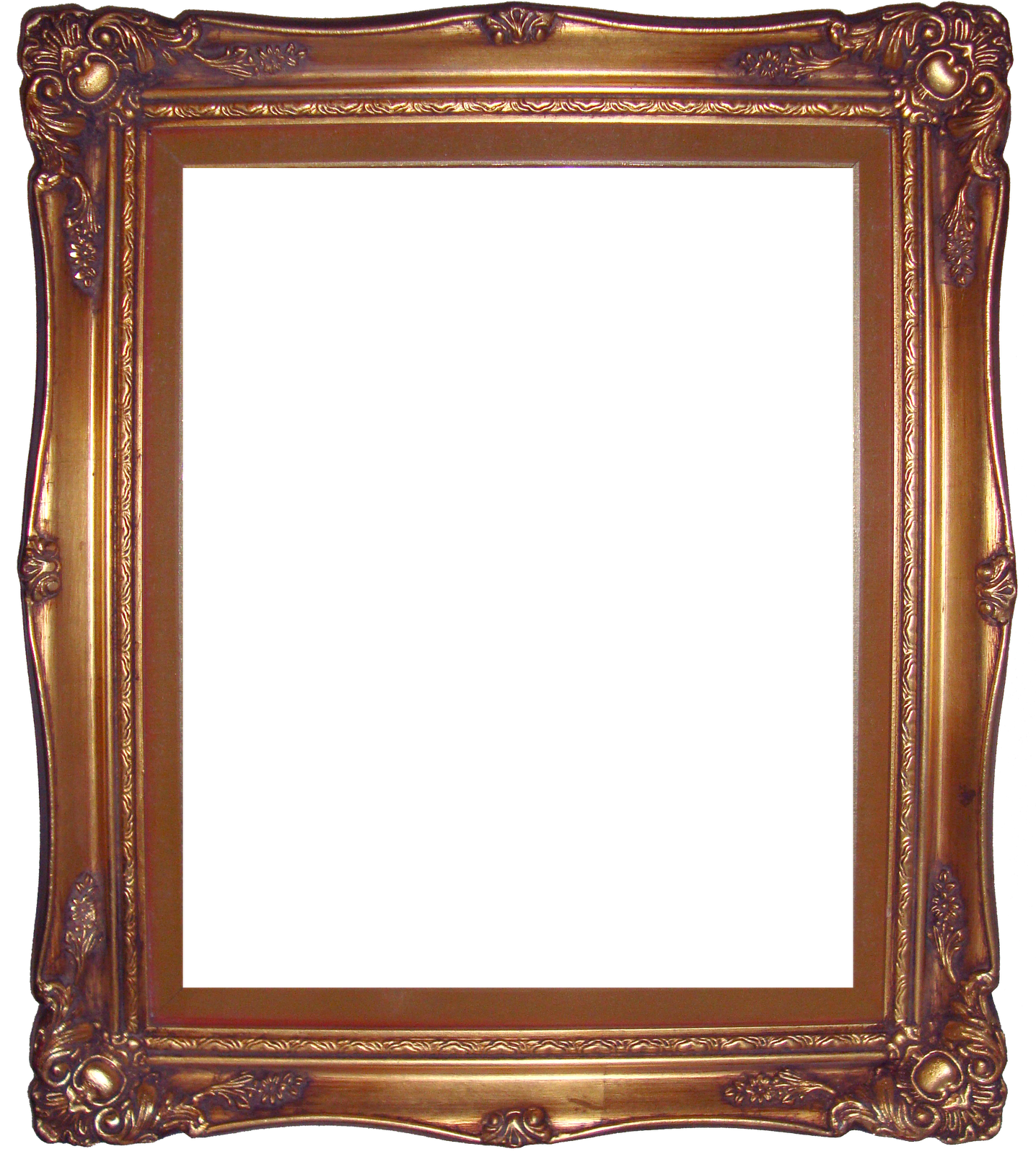 Outline
Recap: streaming and incremental computations
SQL in DBSP
Streaming queries in DBSP
Datalog in DBSP
90
Convolutions
Window-based computation
Window is defined by the input transactions(not by the contents of the data stream)
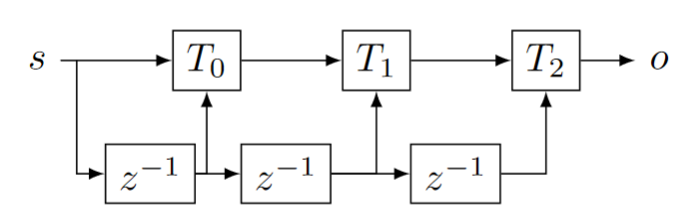 91
Streaming joins
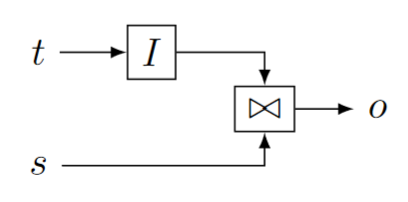 92
Streaming window queries
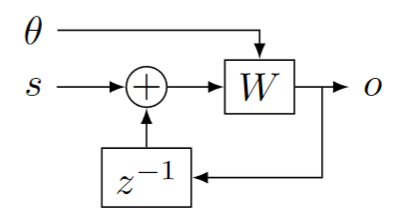 93
Alternative window definition
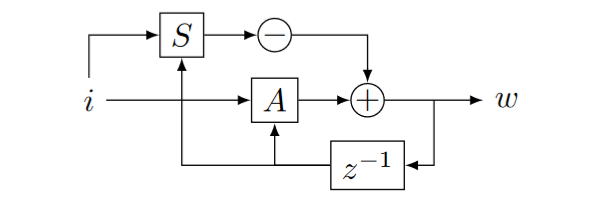 94
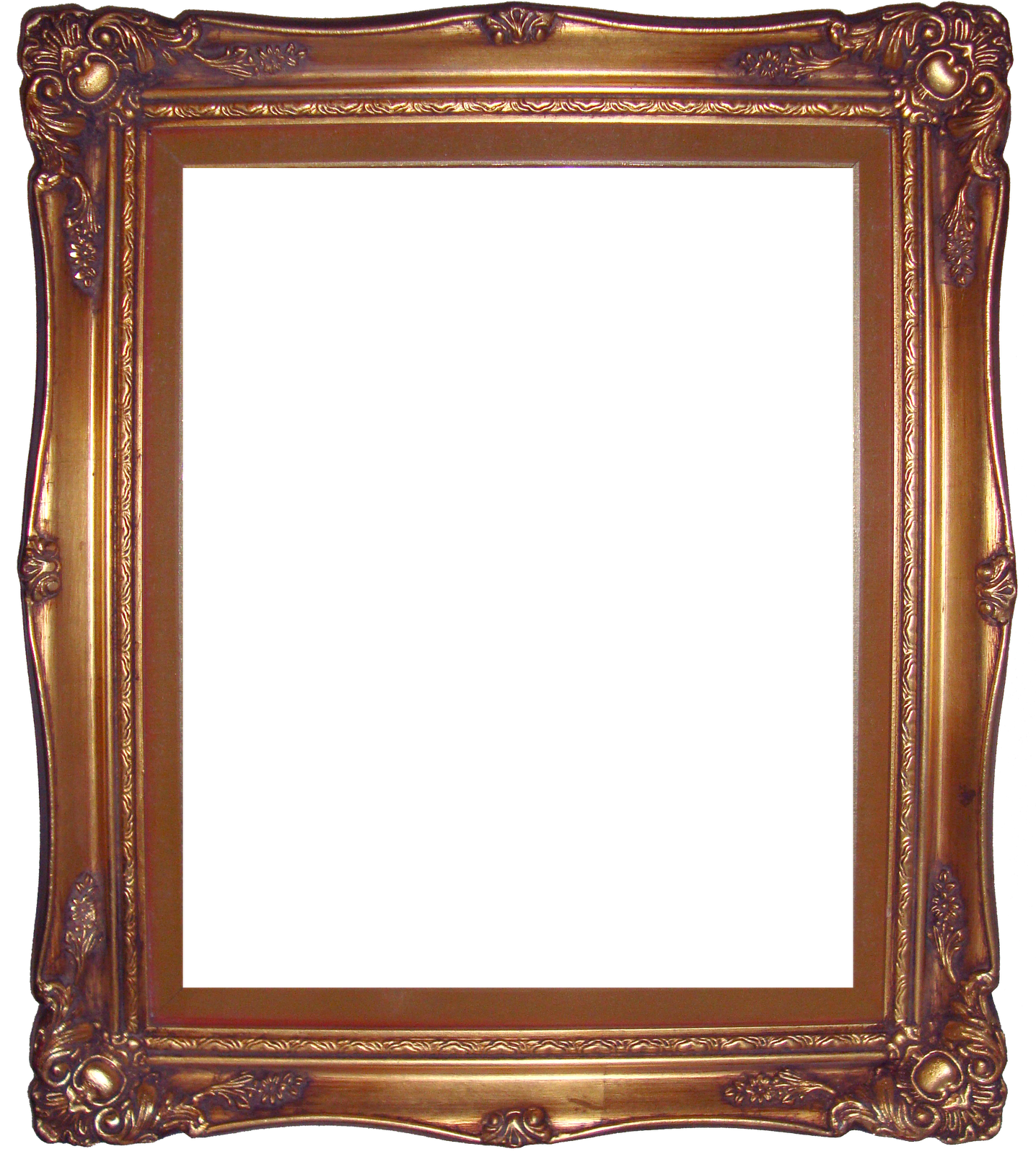 Outline
Recap: streaming and incremental computations
SQL in DBSP
Streaming queries in DBSP
Datalog in DBSP
95
Datalog rules
Rule body
Rule head
sibling(x, y) :- parent(z, x), parent(z, y).






Head relation = circuit output
Relations in body = circuit inputs
Rule body = circuit contents
Conjunctions in rule body = edges in circuit
Turnstyle = projection
Compiled to
proj
sibling
parent
96
Negation
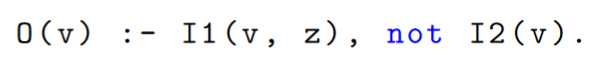 Stratified: non-recursive
Implemented as either
Subtraction
Anti-join
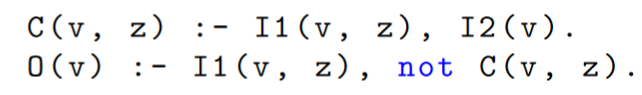 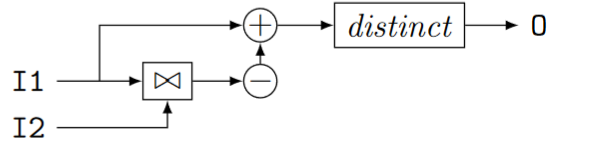 97
Recursive computations
Reach(x, y) :-    Edge(x, z), Reach(z, y).
98
Creating streams from scalars
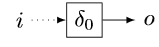 scalar
stream
9
9, 0, 0, 0, 0, 0, …
99
Creating scalars from streams
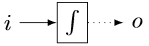 stream
scalar
6
1, 2, 3, 0, 0, 0, …
100
Implementing recursion (1)
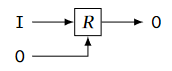 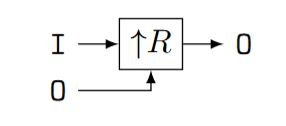 101
Implementing recursion (2)
(3) Connect recursive output to input using a delay



(4) Bracket as follows:
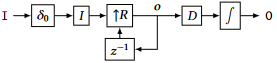 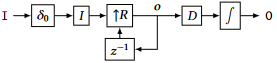 102
Typing
Scalars (not streams!)
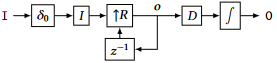 Streams
103
Inputs
a,0,0,0,…
a,a,a,a,…
a
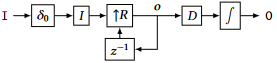 104
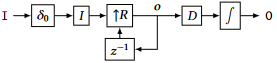 105
Two kinds of streams
Streams were used previously to model time-evolution of a system
Now we use streams to model the execution of a loop
The stream values are consecutive values of the variables in the loop body
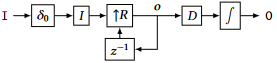 106
Example: Transitive closure
reach(x, y) :- edge(x, y).
reach(x, y) :- edge(x, z), reach(z, y).
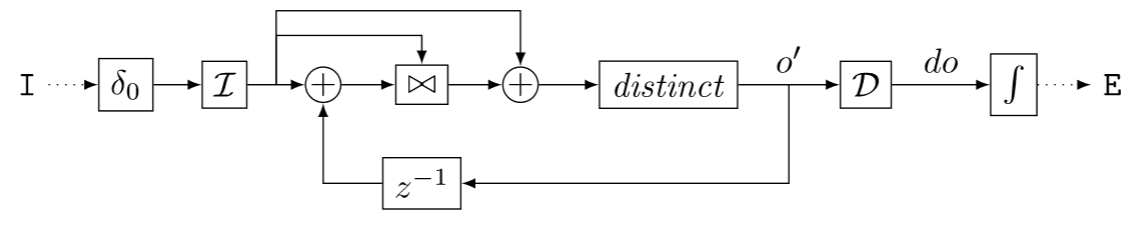 edge
reach
edge
join(edge, reach)
107
Semi-naïve evaluation
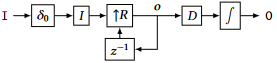 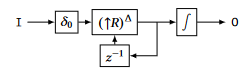 Cycle rule => correctness of semi-naïve Datalog evaluation
108
Streaming, incremental, recursive queries
So far we have implemented a recursive non-streaming query
To make it incremental we apply the same recipe as before…
… treating the non-streaming query as a black-box
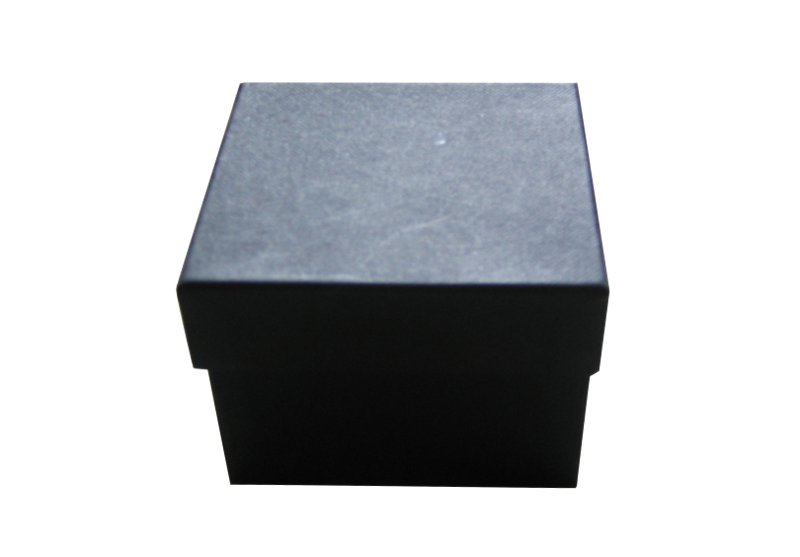 109
Lifting and loops
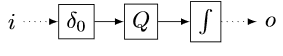 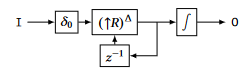 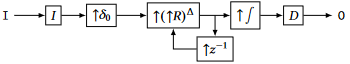 110
Streaming incremental recursive queries
Non-incremental streaming
recursive query
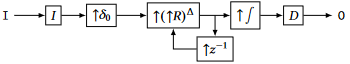 Incremental streaming
recursive query
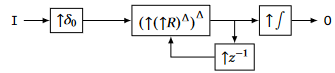 Apply chain and cycle rules
111
Streams of Streams
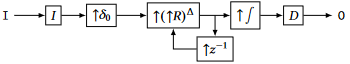 112
Streams of streams
Loop iterations
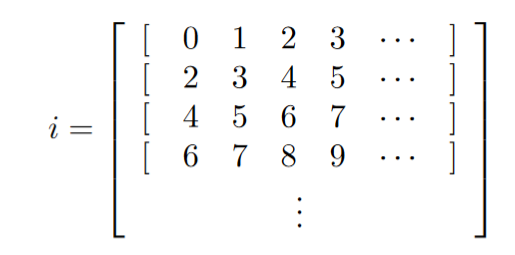 Transactions
Shift right
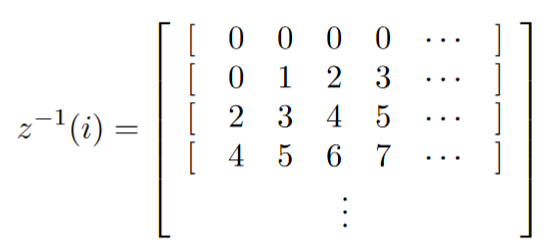 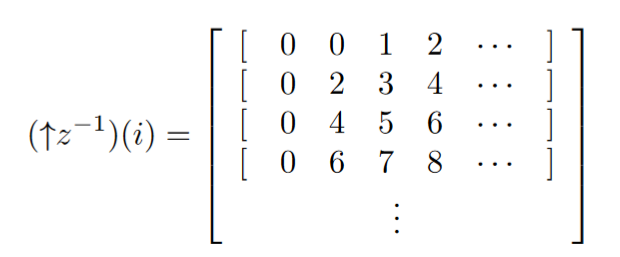 Shift down
113
Example: Transitive, reflexive closure
input relation E(h: Node, t: Node)
output relation R(s: Node, t: Node)
R(x, x) : - E (x, _).R(x, x) : - E (_, x).R(x, y) : - E (x, y).R(x, y) : - E (x, z), R(z, y).
114
Transitive, reflexive closure: circuit
Non-recursive query
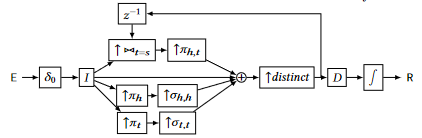 Recursive version
115
Transitive, reflexive closure: incrementalize
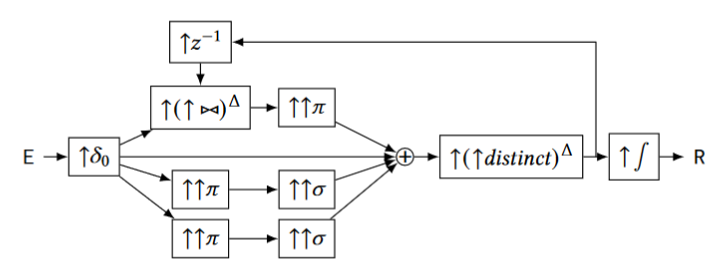 Lifted (streaming)
Incrementalized
116
Transitive, reflexive closure: optimize
Incrementalized
(previous)
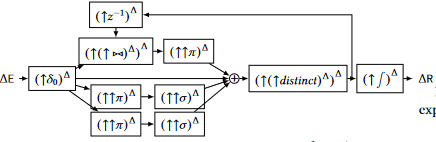 Apply chain, cycle
nonlinear
117
Transitive, reflexive closure: (bi)linearity
118
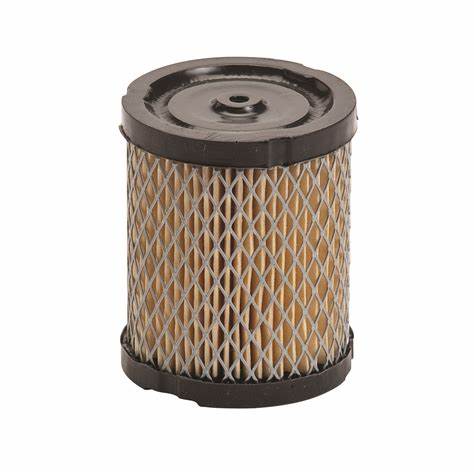 DSP Filters
119
Relation to synchronous digital circuits
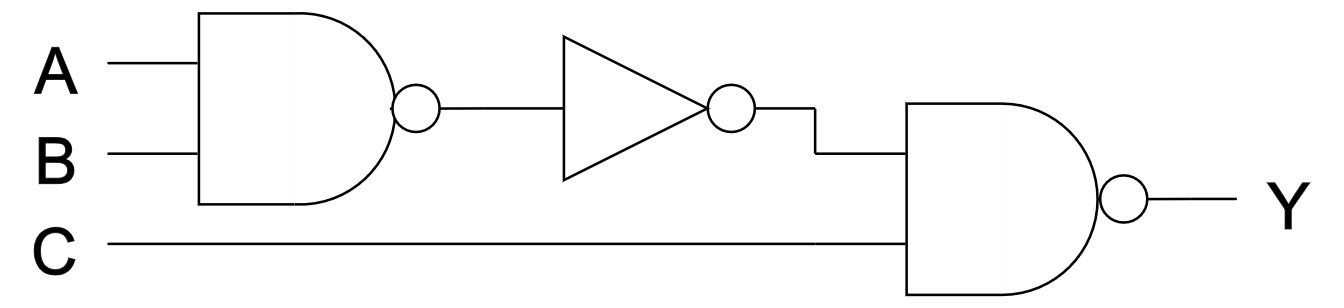 clock
Combinational
circuit
input
output
state
120
Synchronous circuits ideas
The entire state is stored in latches
State summarizes the entire history of the circuit
State = checkpoint. 
Optimizations such as retiming can be used to minimize state
Retiming moves around latches without changing the circuit semantics
121
DBSP vs Differential Dataflow
122
Proof of the cycle rule
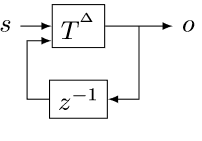 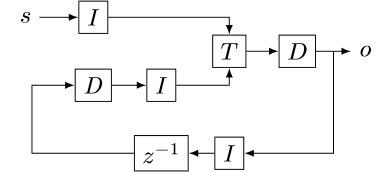 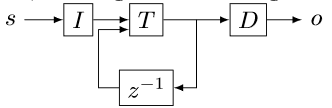 123